Chapter 9: The Powers of Congress
[Speaker Notes: WIN-Initiative/Stone/Getty Images]
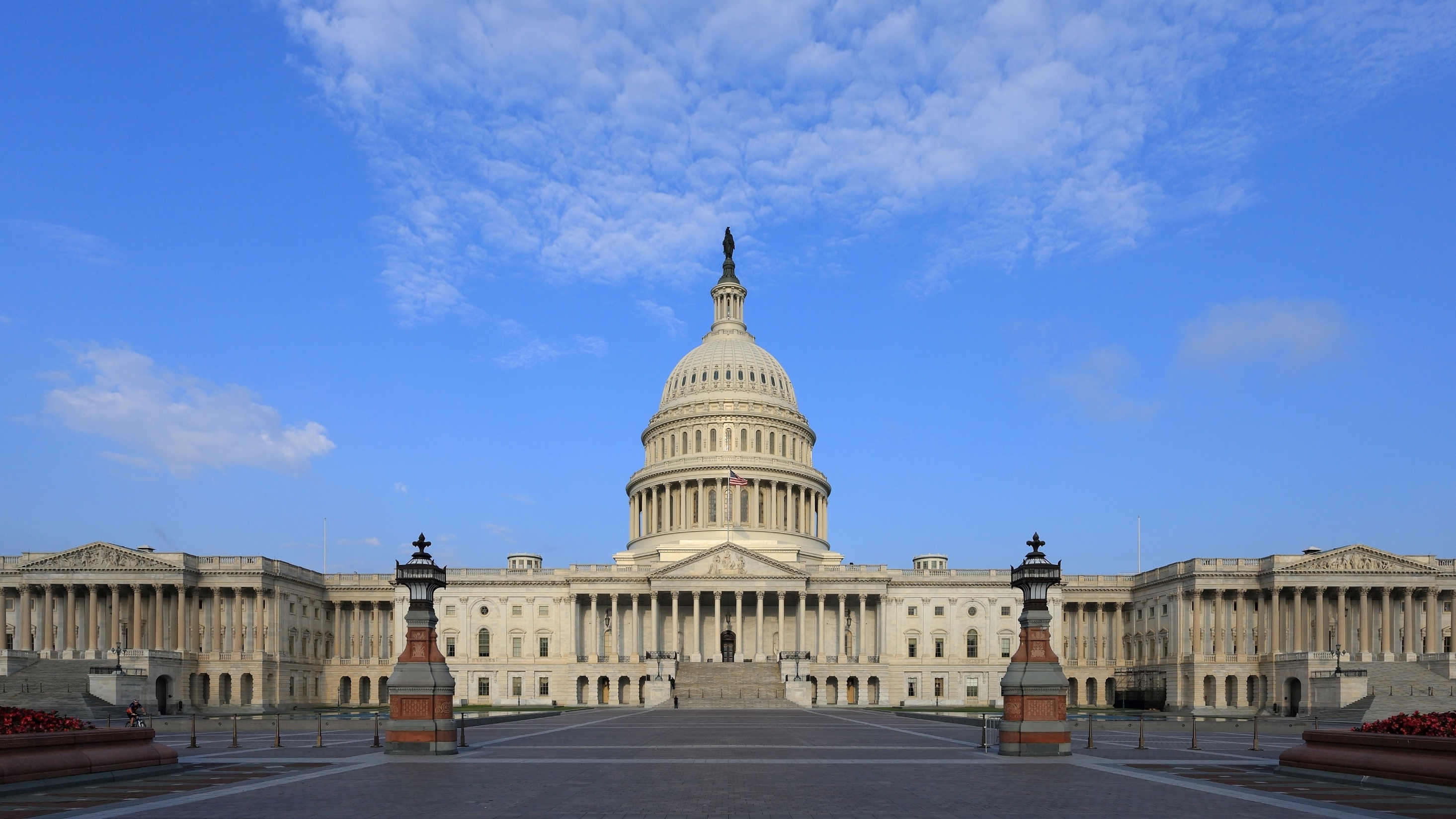 I. Enumerated Powers
Chapter 9.1
[Speaker Notes: By Martin Falbisoner - Own work, CC BY-SA 3.0, https://commons.wikimedia.org/w/index.php?curid=28359026
https://commons.wikimedia.org/w/index.php?sort=relevance&search=capitol+building&title=Special:Search&profile=advanced&fulltext=1&advancedSearch-current=%7B%7D&ns0=1&ns6=1&ns12=1&ns14=1&ns100=1&ns106=1&searchToken=denfs69ywocry8amjbet61zty#%2Fmedia%2FFile%3AUS_Capitol_east_side.JPG]
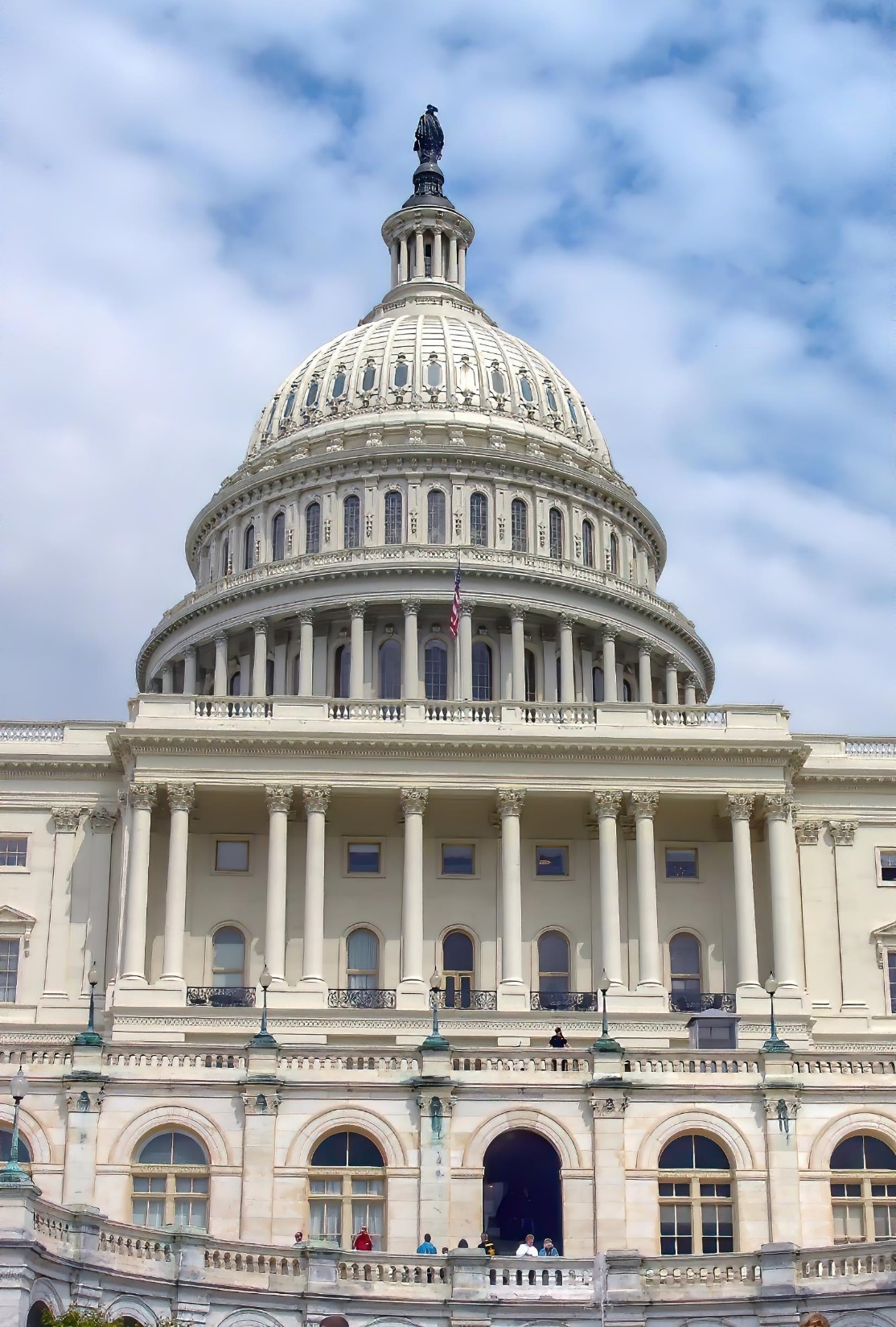 I. Enumerated Powers
The most important power of the legislative branch is the power to make laws.
Enumerated powers are powers listed in the Constitution.
[Speaker Notes: Image by Francine Sreca from Pixabay 
https://pixabay.com/photos/capitol-dome-congress-government-5139530/]
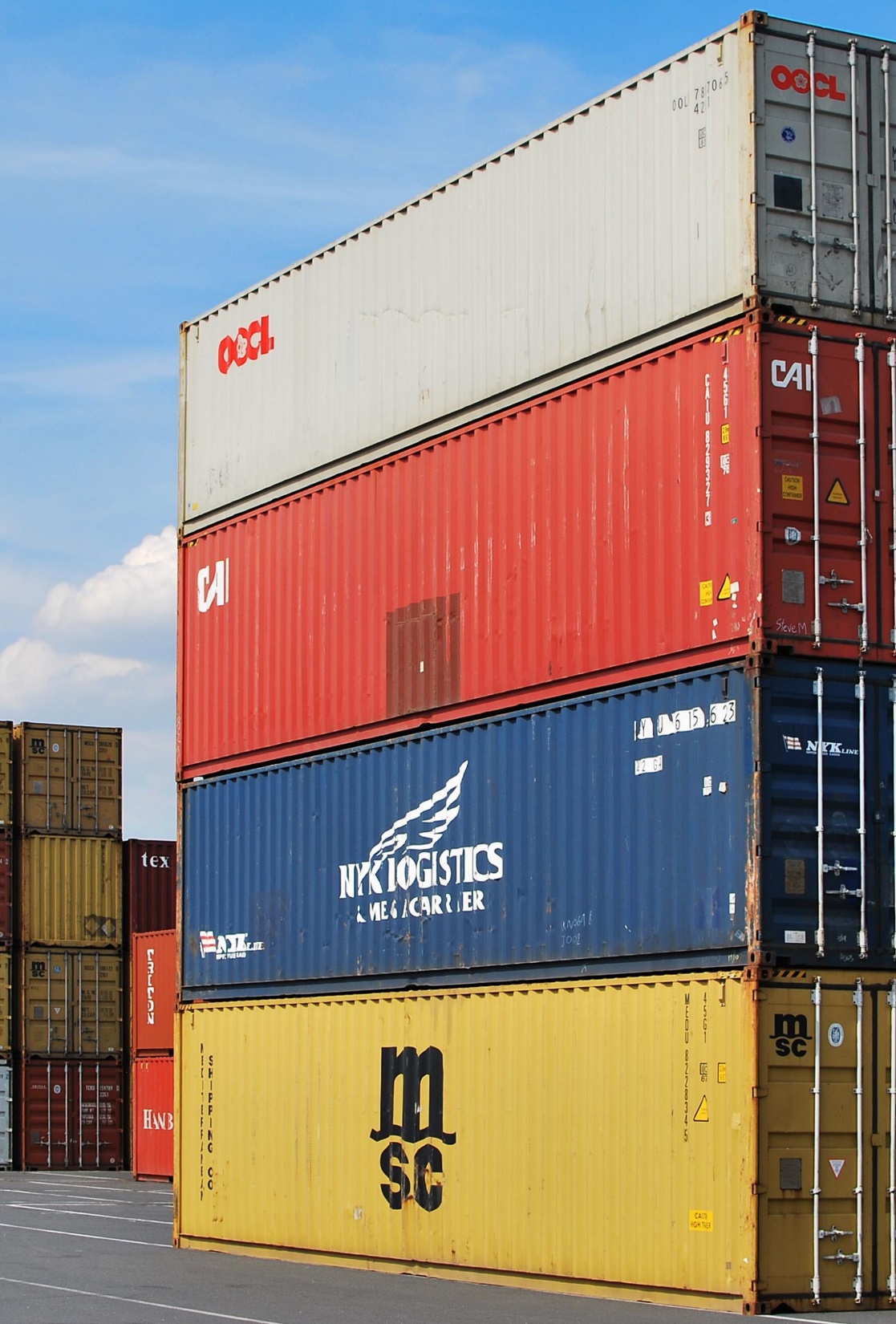 A. Financial Powers
Article I, Section 8 gives Congress the power to tax.
A duty is a tax on select imports.
Excises are taxes on the nation’s internal production, sale, or use of certain items and business practices. 
In 1913, the Sixteenth Amendment was passed and instituted the income tax.
[Speaker Notes: Image by Jarosław Bialik from Pixabay 
https://pixabay.com/photos/dock-container-export-cargo-441989/]
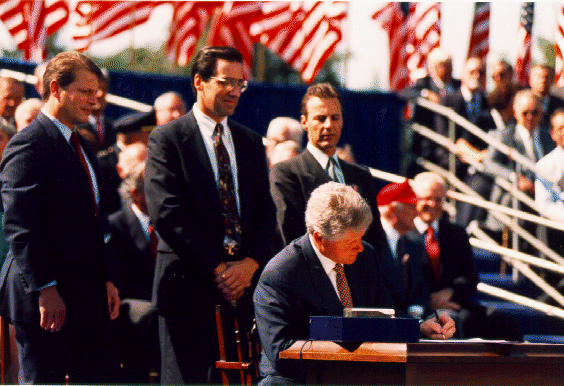 A. Financial Powers
In 1994, the North American Free Trade Agreement (NAFTA) was signed.
It eliminated many tariffs on Canadian and Mexican goods.
In 2018, President Trump signed a new agreement he believed was more favorable to the US.
President Clinton signs NAFTA
[Speaker Notes: By White House - United States Government-White House http://clinton1.nara.gov/White_House/Family/images/raw/nafta_signing.gif, Public Domain, https://commons.wikimedia.org/w/index.php?curid=34915137
https://commons.wikimedia.org/w/index.php?sort=relevance&search=bill+clinton+nafta&title=Special:Search&profile=advanced&fulltext=1&advancedSearch-current=%7B%7D&ns0=1&ns6=1&ns12=1&ns14=1&ns100=1&ns106=1&searchToken=6u85y4s0e6u1pd0qtvenug52i#%2Fmedia%2FFile%3ABill_Clinton_signing_Nafta.png]
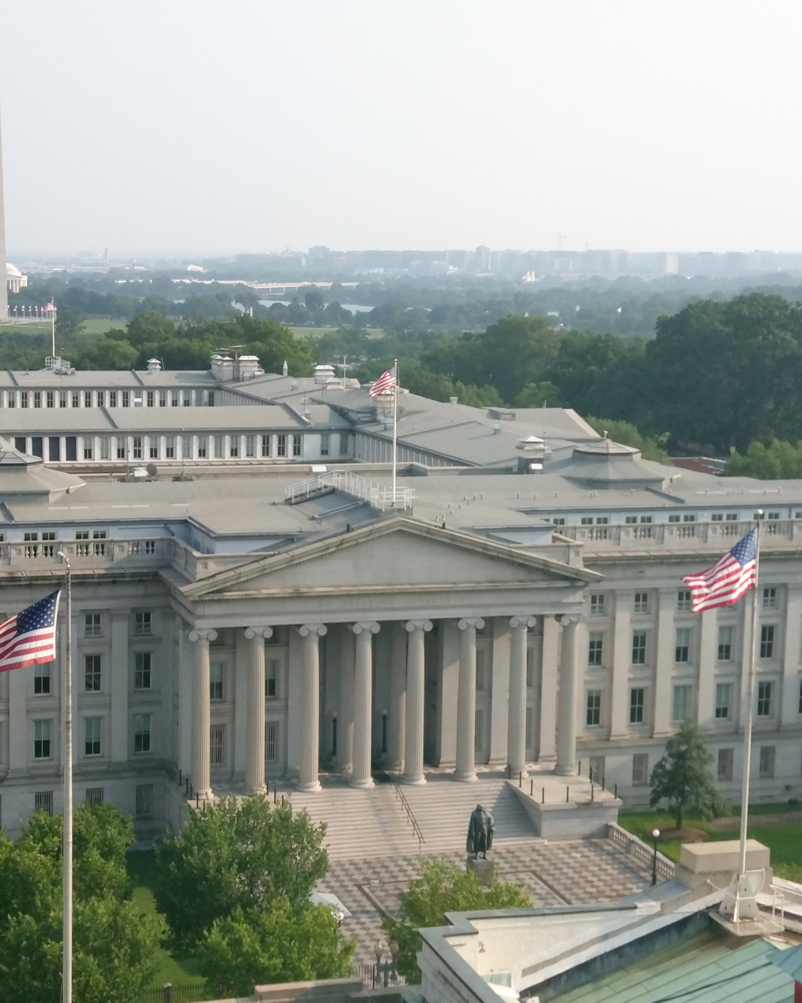 A. Financial Powers
Section I, Clause 2 gives Congress the power to borrow money.
The US borrows money from:
Other countries
Private banks
Individuals (through the sale of bonds)
US Treasury Department, Washington D.C.
[Speaker Notes: By MeanieHyaena - Own work, CC BY 4.0, https://commons.wikimedia.org/w/index.php?curid=41821877
https://commons.wikimedia.org/w/index.php?sort=relevance&search=US+Treasury&title=Special:Search&profile=advanced&fulltext=1&advancedSearch-current=%7B%7D&ns0=1&ns6=1&ns12=1&ns14=1&ns100=1&ns106=1#/media/File:Us-treasury-building.jpg]
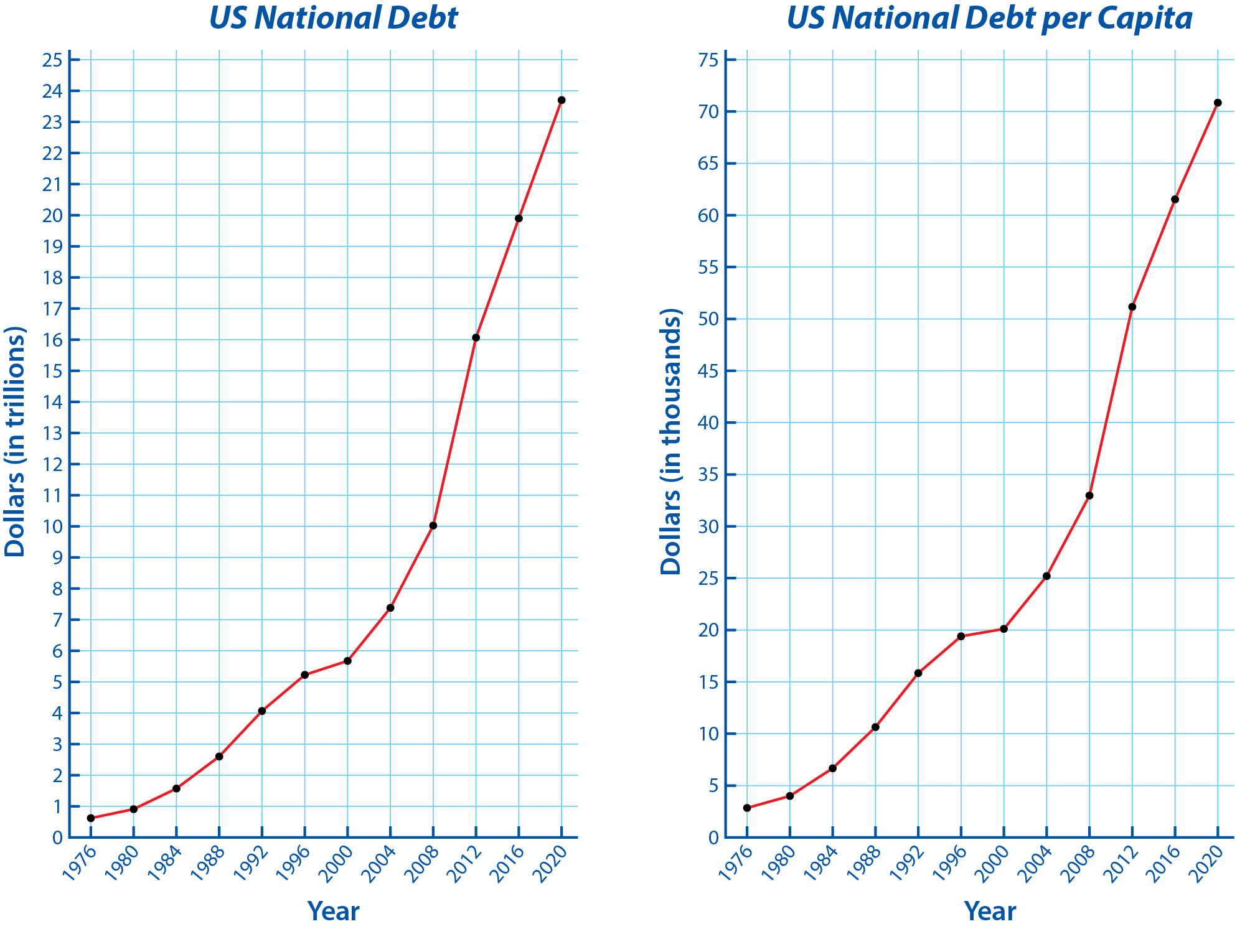 [Speaker Notes: BJU Press Art]
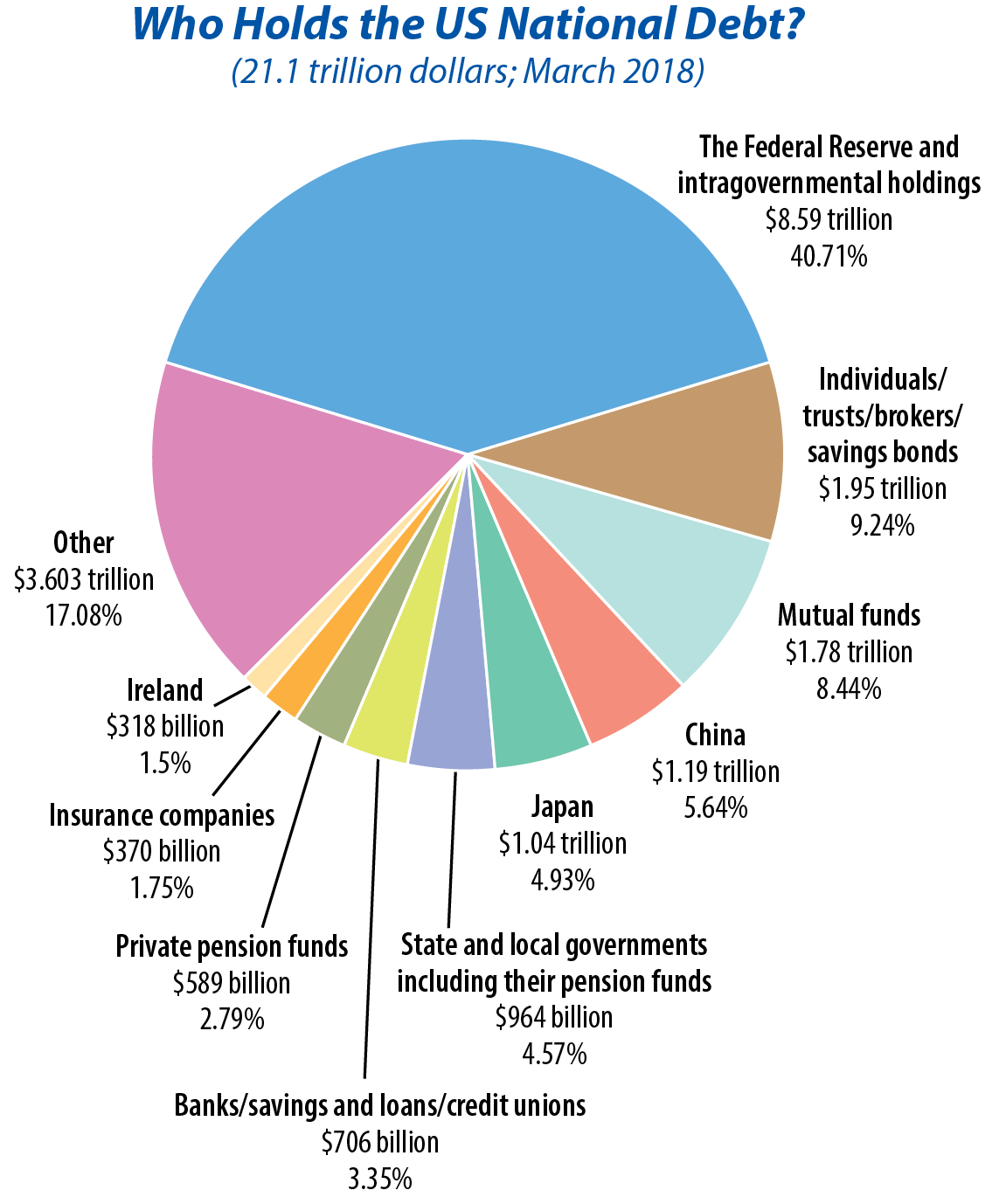 [Speaker Notes: BJU Press Art]
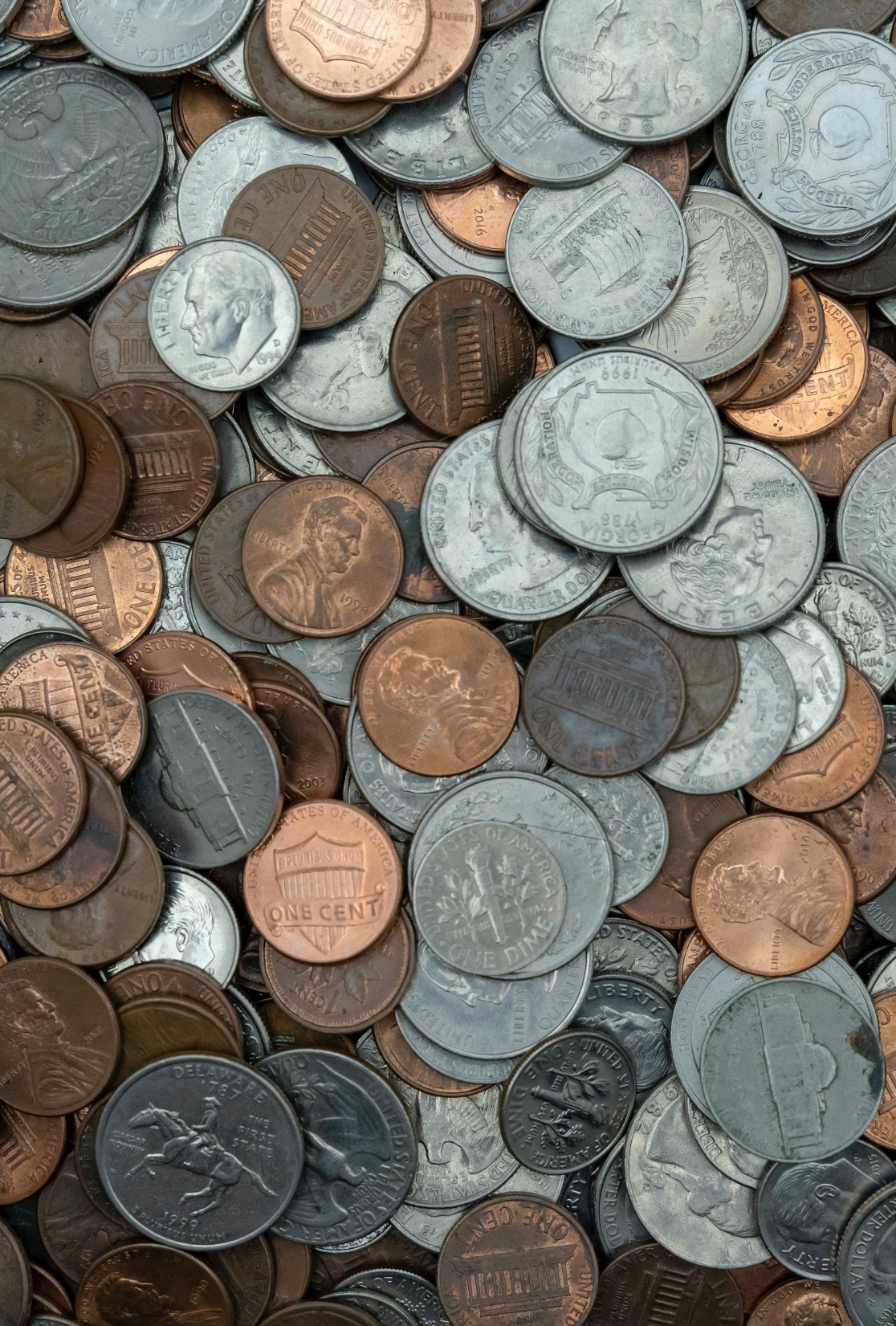 A. Financial Powers
Section I, Clause 5 gives Congress the power to coin money and regulate its value.
Section I also gives Congress the responsibility to provide for the “general welfare” of the country.
[Speaker Notes: Photo by Michael Longmire on Unsplash
https://unsplash.com/photos/3Mu0iQgLQto]
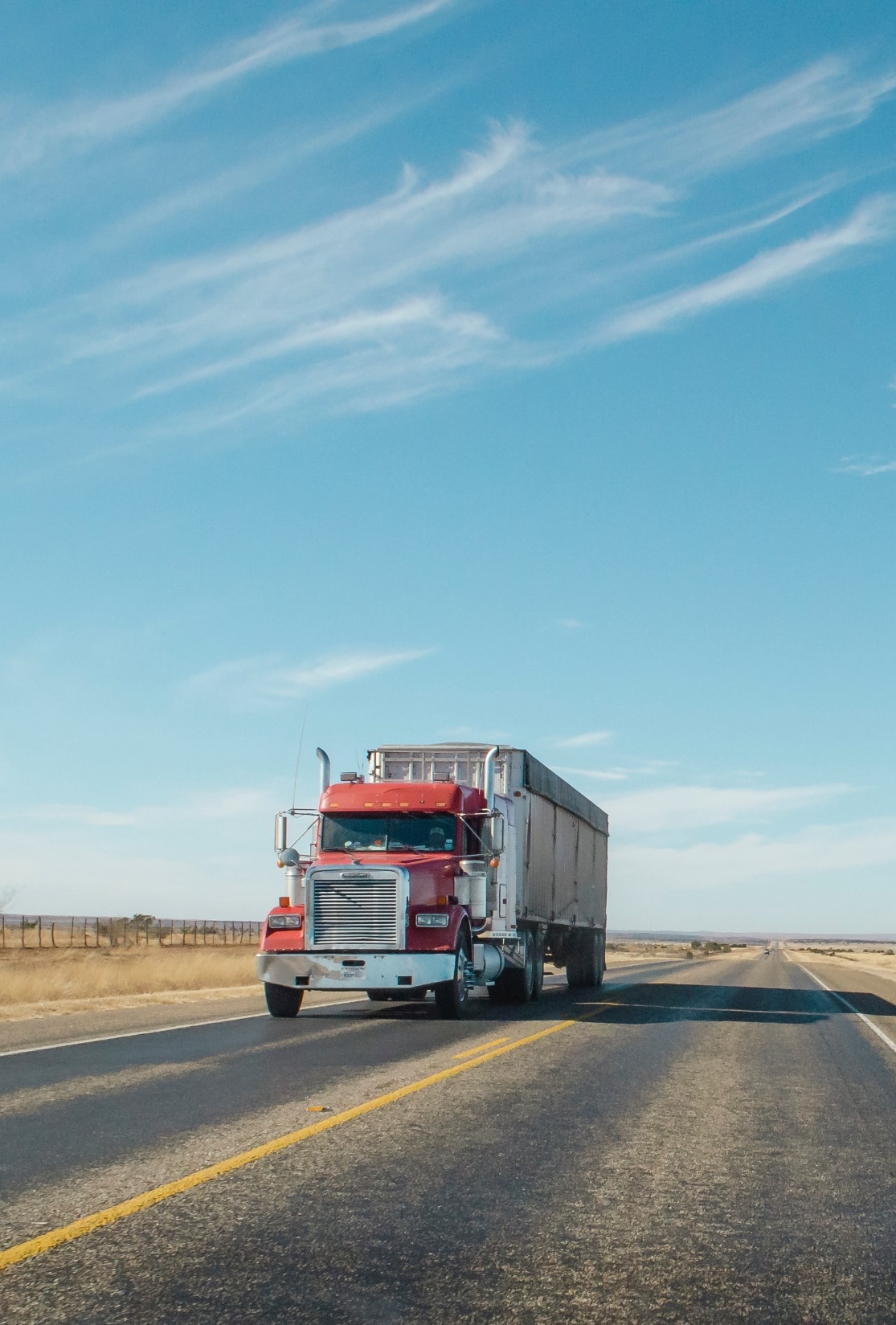 B. Commercial Powers
Clause 3 gives Congress the power to regulate commerce. 
Congress was given broad power to regulate interstate commerce by the Gibbons v. Ogden (1824) court case.
[Speaker Notes: Photo by Matthew T Rader on Unsplash
https://unsplash.com/photos/1shWwOrkxEM]
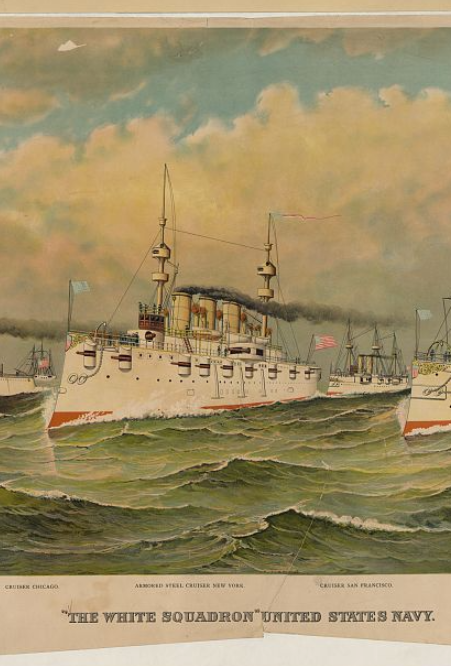 C. Defense and Military Powers
Clauses 10–16 describe the specific military powers of Congress.
Clause 10 authorizes Congress to legislate in the area of international law and to prosecute war crimes.
[Speaker Notes: Currier & Ives. "The white squadron" United States Navy. New York: Published by Currier & Ives. Photograph. Retrieved from the Library of Congress, <www.loc.gov/item/2002698814/>.]
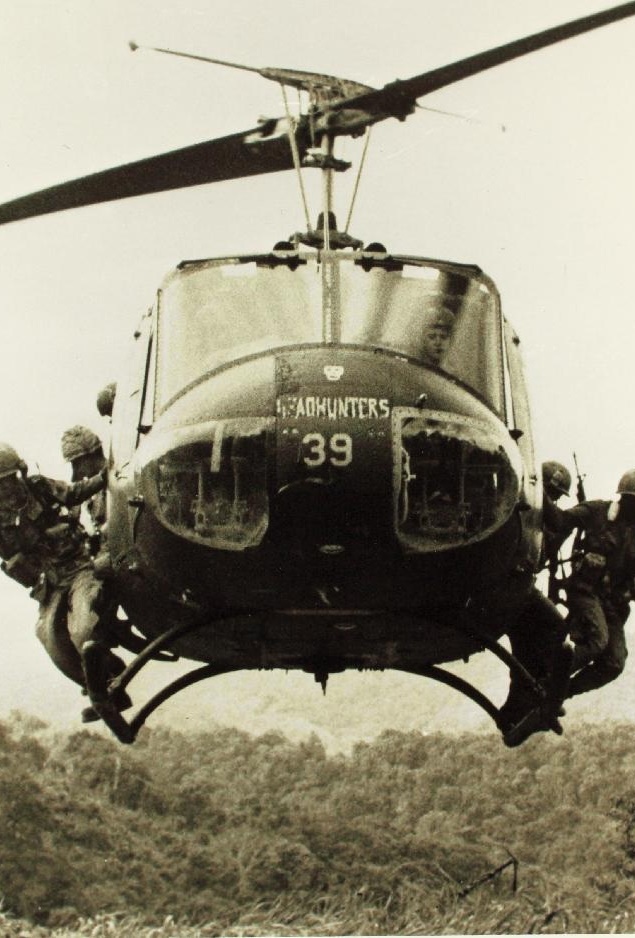 C. Defense and Military Powers
Clause 11 gives Congress the right to declare war.
Despite this, the President has often wielded this power, resulting in many American wars not being declared.
Congress attempted to rein in the President’s power with the War Powers Act (1973).
[Speaker Notes: Image by WikimediaImages from Pixabay 
https://pixabay.com/photos/bell-uh-1-helicopter-iroquois-huey-906516/]
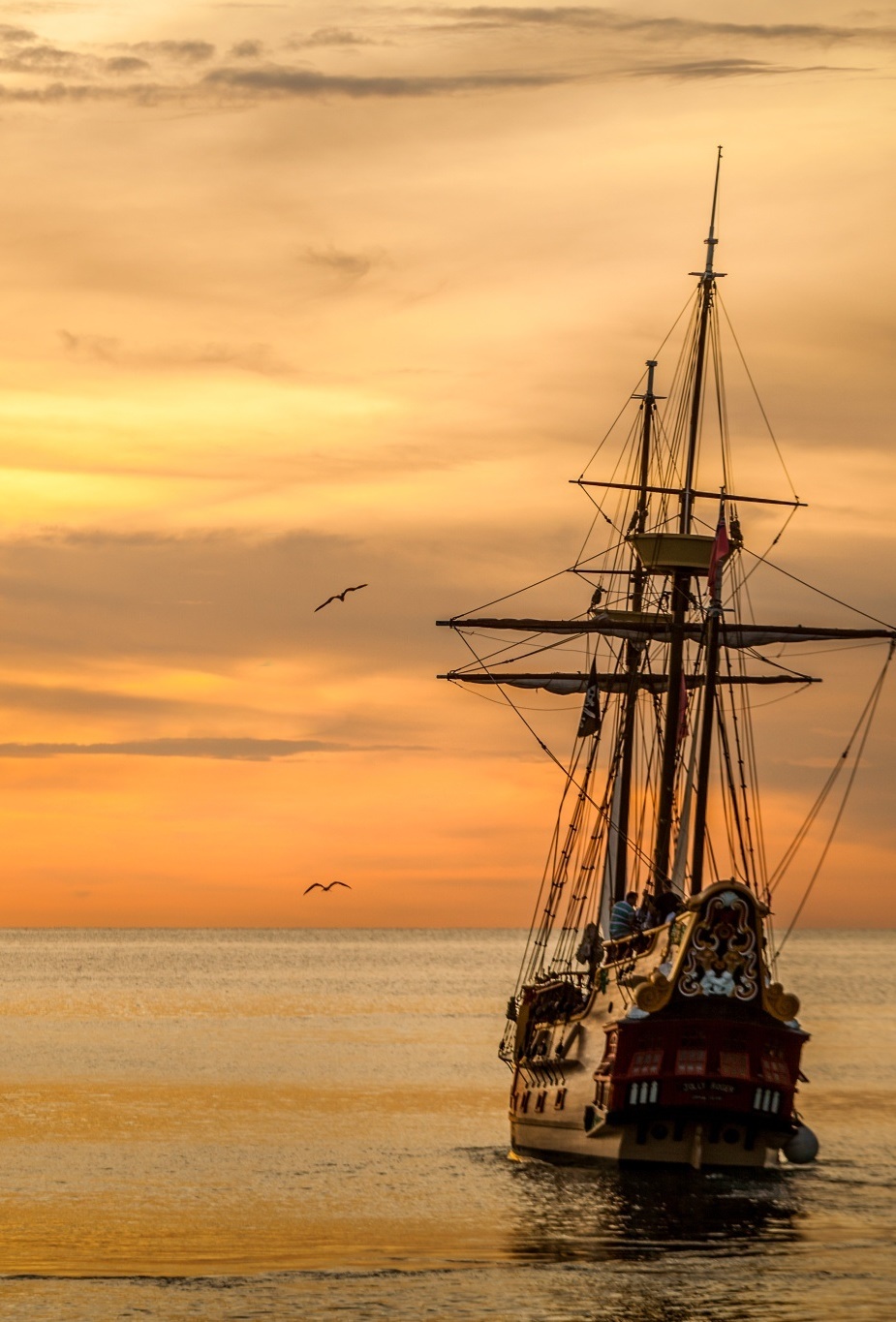 C. Defense and Military Powers
Clause 11 also mentions two technical matters:
Granting of a letter of marque – allows private citizens to capture merchant ships of another nation
Power of reprisal – retaliating against another nation when provoked, such as the seizure of property or people.
[Speaker Notes: Image by Youssef Jheir from Pixabay 
https://pixabay.com/photos/sunset-sailing-boat-boat-sea-ship-675847/]
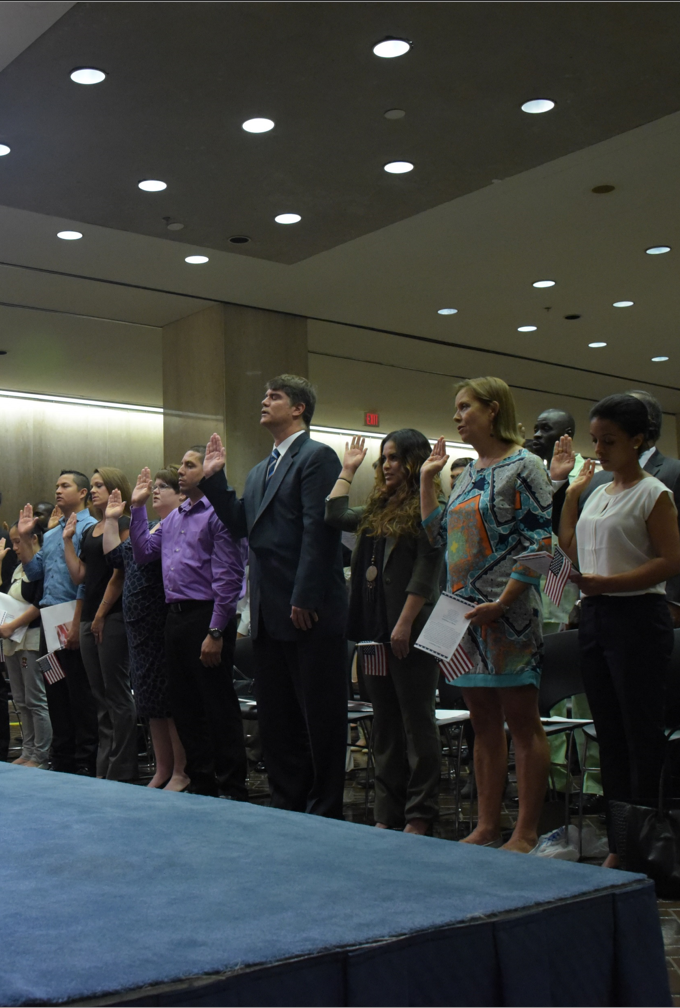 D. Other Powers
Clause 4 lists two unrelated provisions – naturalization and bankruptcies.
Citizenship is granted automatically to those born in the United States.
Congress has often used its power to regulate immigration and take away citizenship.
[Speaker Notes: By U.S. Department of Homeland Security (DHS) - Naturalization Ceremony, Public Domain, https://commons.wikimedia.org/w/index.php?curid=52189725
https://commons.wikimedia.org/w/index.php?sort=relevance&search=naturalization+ceremony&title=Special:Search&profile=advanced&fulltext=1&advancedSearch-current=%7B%7D&ns0=1&ns6=1&ns12=1&ns14=1&ns100=1&ns106=1&searchToken=e97i45p2bz3l3bidtz01ox6gi#%2Fmedia%2FFile%3ANaturalization_Ceremony_%2829665269276%29.jpg]
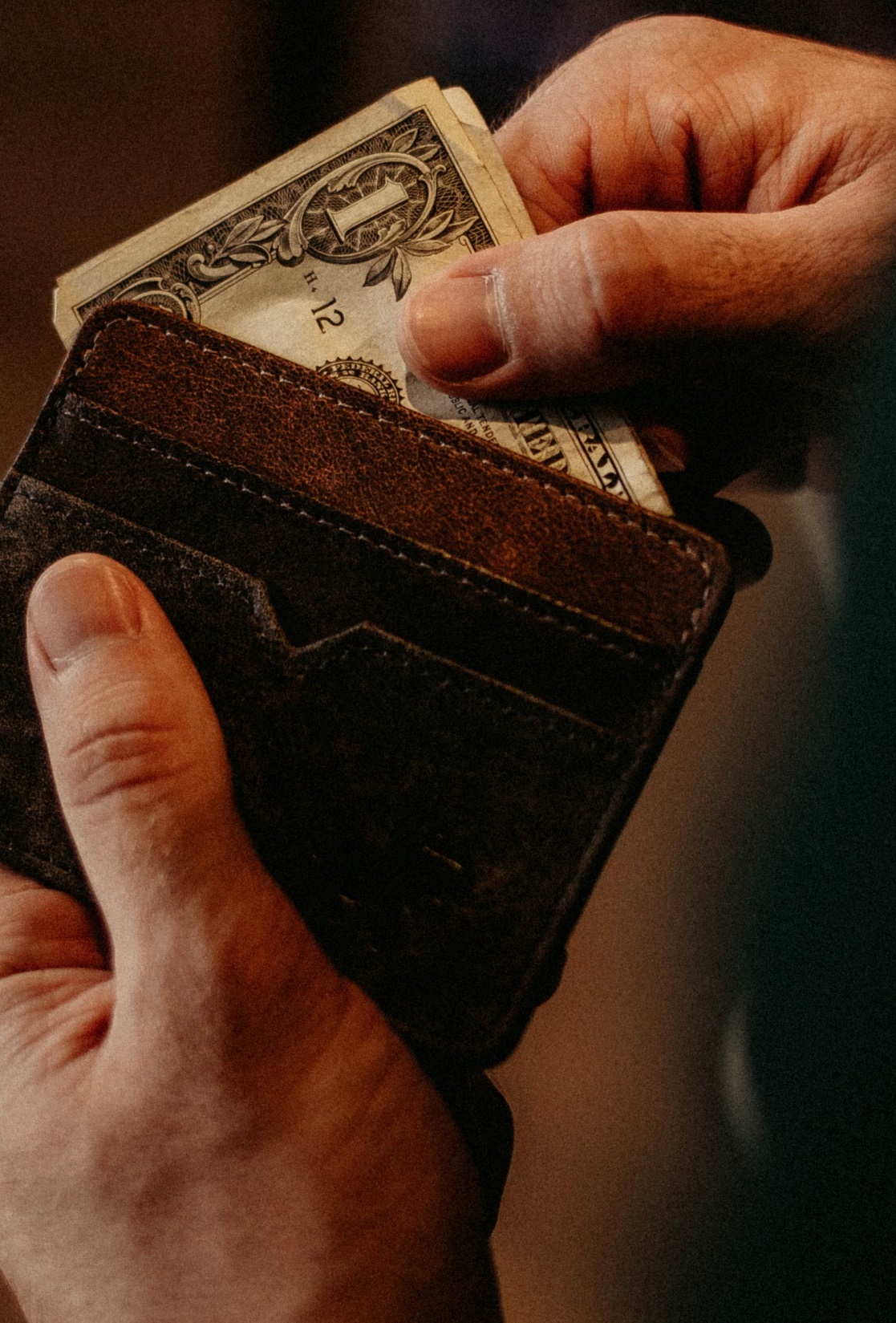 D. Other Powers
Clause 4’s bankruptcy provision was another attempt to promote uniformity among the states.
It is important that the assets of a debtor be equally divided among his creditors.
[Speaker Notes: Photo by Allef Vinicius on Unsplash
https://unsplash.com/photos/fJTqyZMOh18]
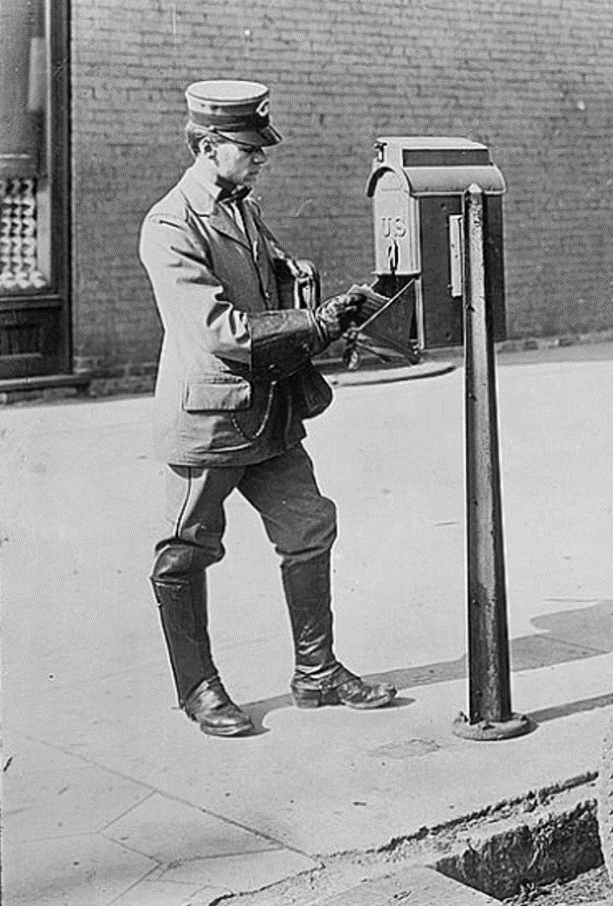 E. Mail Service
Alexander Hamilton expected the US Post Office to generate revenue for the Treasury. 
By 1896, the mail service had been expanded to include free rural delivery.
[Speaker Notes: U.S. mailman & motorcycle. [Between 1909 and 1940] Photograph. Retrieved from the Library of Congress, <www.loc.gov/item/2016823048/>.]
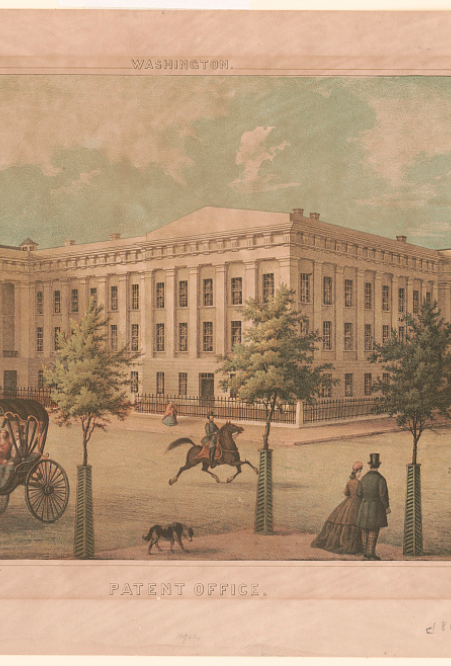 F. Patents and Copyrights
Congress’s power to grant patents and copyrights is critical in a democracy and is found in Clause 8.
Today, intellectual property rights have been expanded to protect photos, movies, computer programs, and prescription drugs.
[Speaker Notes: E. Sachse & Co., Lithographer. Washington. Patent Office / lith. by E. Sachse & Co., Balto. [Between 1865 and 1869] Photograph. Retrieved from the Library of Congress, <www.loc.gov/item/2012648853/>.]
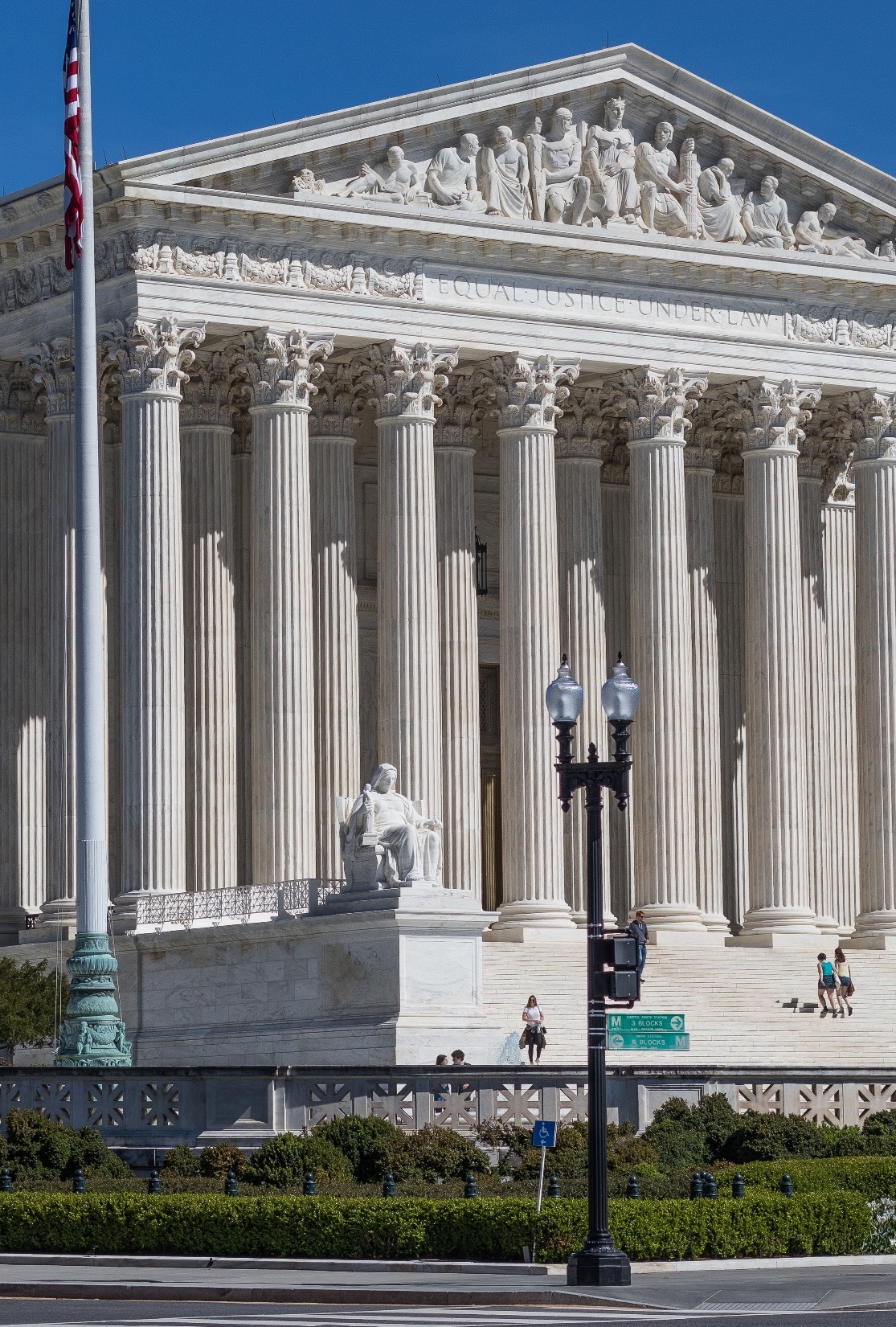 G. Federal Courts
The Constitution gave Congress the authority to organize the Supreme Court and create federal courts beneath it.
This was first done through the Judiciary Act of 1789.
[Speaker Notes: Image by Mark Thomas from Pixabay 
https://pixabay.com/photos/us-supreme-court-building-2225765/]
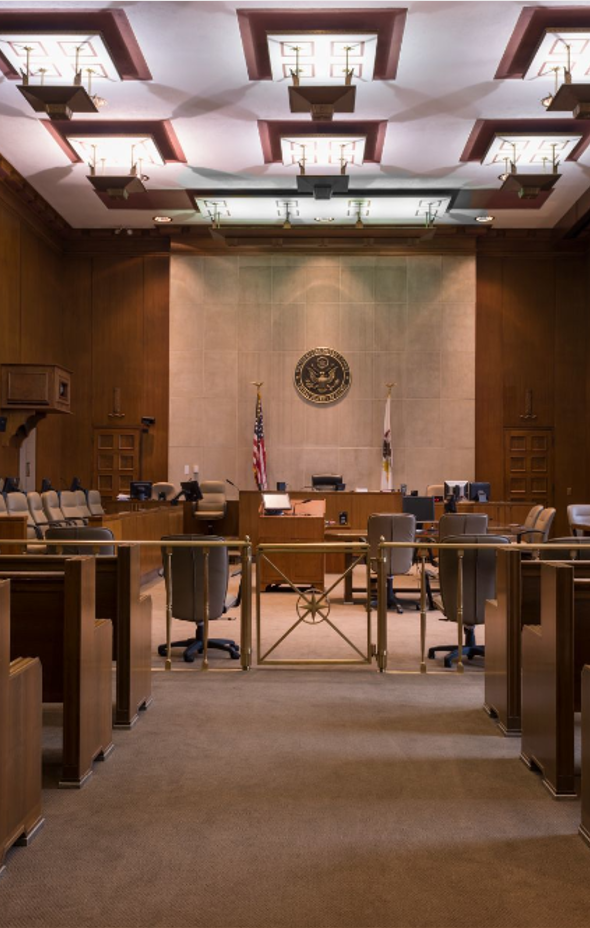 G. Federal Courts
The size and structure of the court system has changed several times over the years.
Today, there are nine justices on the Supreme Court, thirteen circuit courts of appeals, and ninety-four district courts.
[Speaker Notes: Highsmith, Carol M, photographer. Courtroom at Federal Building and U.S. Court House, Peoria, Illinois. April. Photograph. Retrieved from the Library of Congress, <www.loc.gov/item/2013634269/>.]
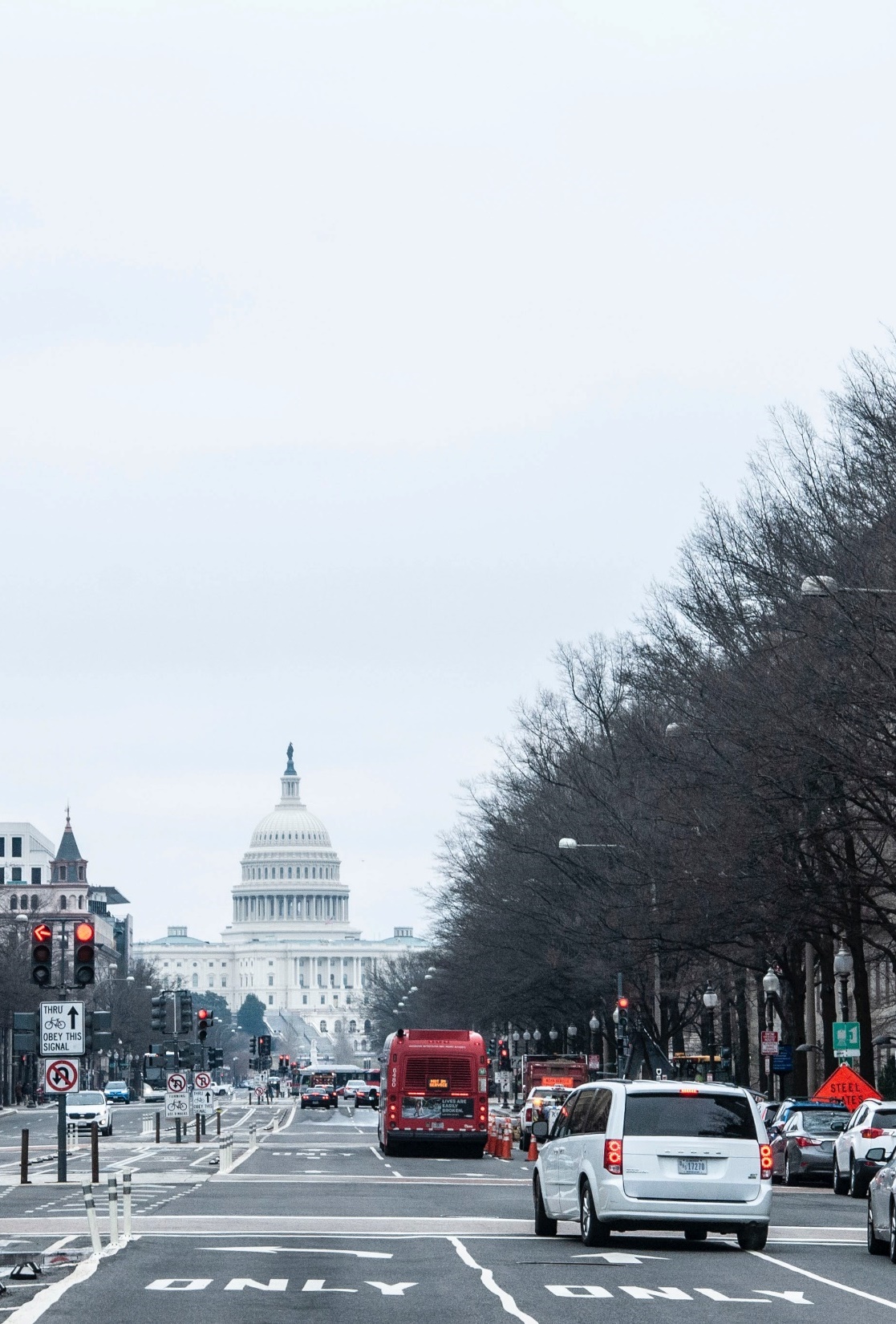 H. District of Columbia
Clause 17 gives Congress control over the District of Columbia.
Over time, the District of Columbia has gained increased autonomy from Congress but has not yet attained statehood.
[Speaker Notes: Photo by Maria Oswalt on Unsplash
https://unsplash.com/photos/TRkDaJGK2yE]
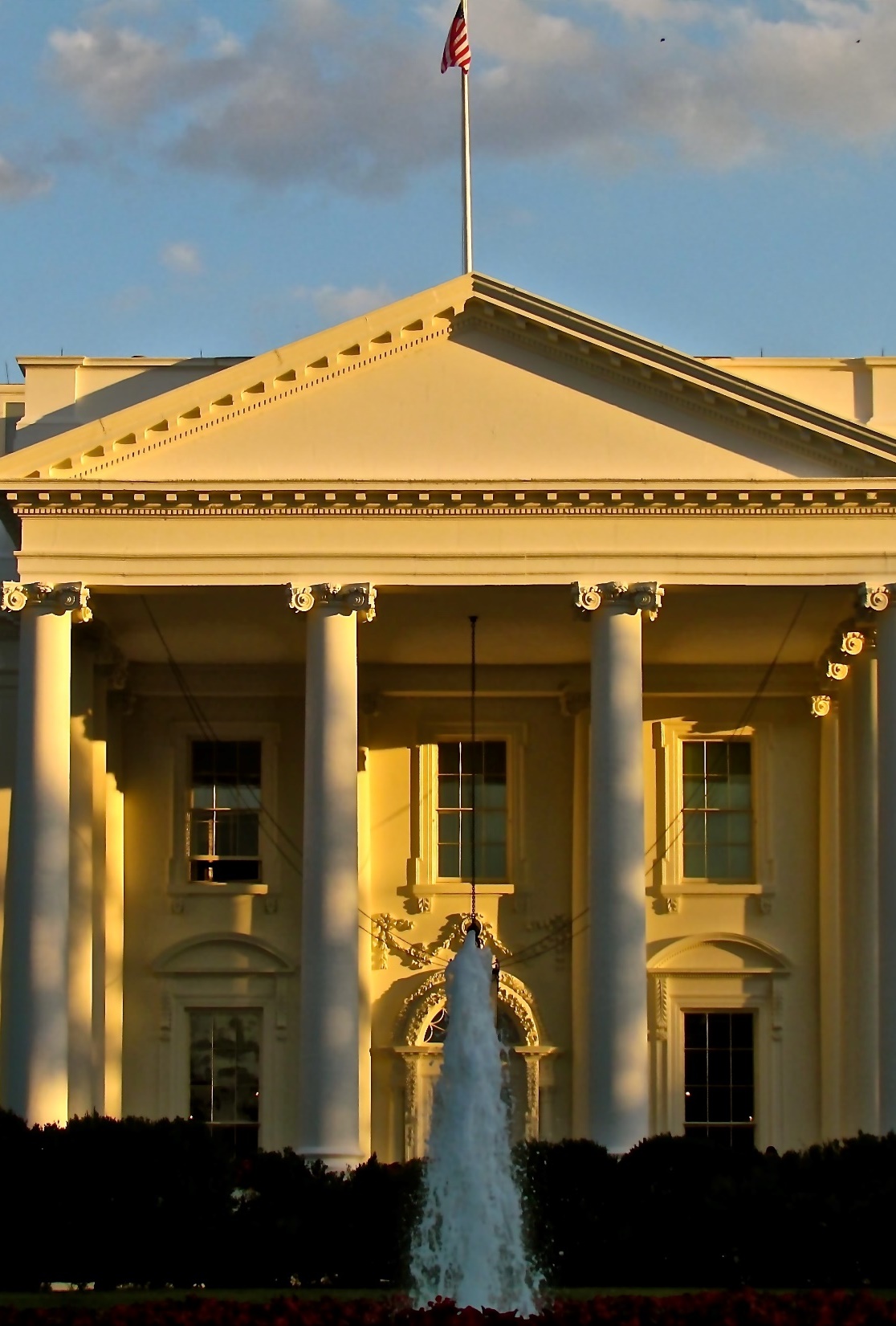 I. Necessary and Proper Clause
Clause 18, the necessary and proper clause, is the basis for the extraordinary powers of the national government.
It has been debated since the days of President Washington and has been used to greatly expand the powers of the government.
[Speaker Notes: Photo by Suzy Brooks on Unsplash
https://unsplash.com/photos/BbpEbkAy818]
Section Review – Chapter 9.1
1. Explain why Article I, Section 8, of the Constitution is so important for Congress.
It clearly lists the powers of Congress (p. 187)
2. Describe NAFTA and explain why it was controversial.
The North American Free Trade Agreement (NAFTA) removed many of the tariffs on goods coming from both Mexico and Canada. Historically, some have welcomed tariffs to protect domestic industry against foreign competition. Others resented the tariffs, especially if it forced them to pay higher prices for US-made goods (p. 168)
Section Review – Chapter 9.1
3. From what sources does the federal government borrow money?
Other countries, private banks, and individuals (through sale of bonds) (pp. 188–189)
Section Review – Chapter 9.1
4. Explain why statehood for the District of Columbia is a controversial issue.
The District of Columbia is heavily Democratic, and thus Republicans are not excited about the possibility of adding more Democratic members to Congress. Many scholars argue that Congress does not have the constitutional authority to grant statehood to DC because it was established to serve as the seat of national government and designed as separate from any state. However, other scholars disagree with this assessment. (p. 196)
Section Review – Chapter 9.1
Using the two graphs on page 187, what are some of the conclusions you can reach concerning the national debt?
The national debt is fast increasing. If the national debt were split up among the American population, many would not have the funds on hand to pay for their portion. By 2020, the debt was more than $23 trillion dollars (nearly $70,000 per person).
Section Review – Chapter 9.1
Why is the necessary and proper clause important?
It has been used to expand the government’s enumerated powers.
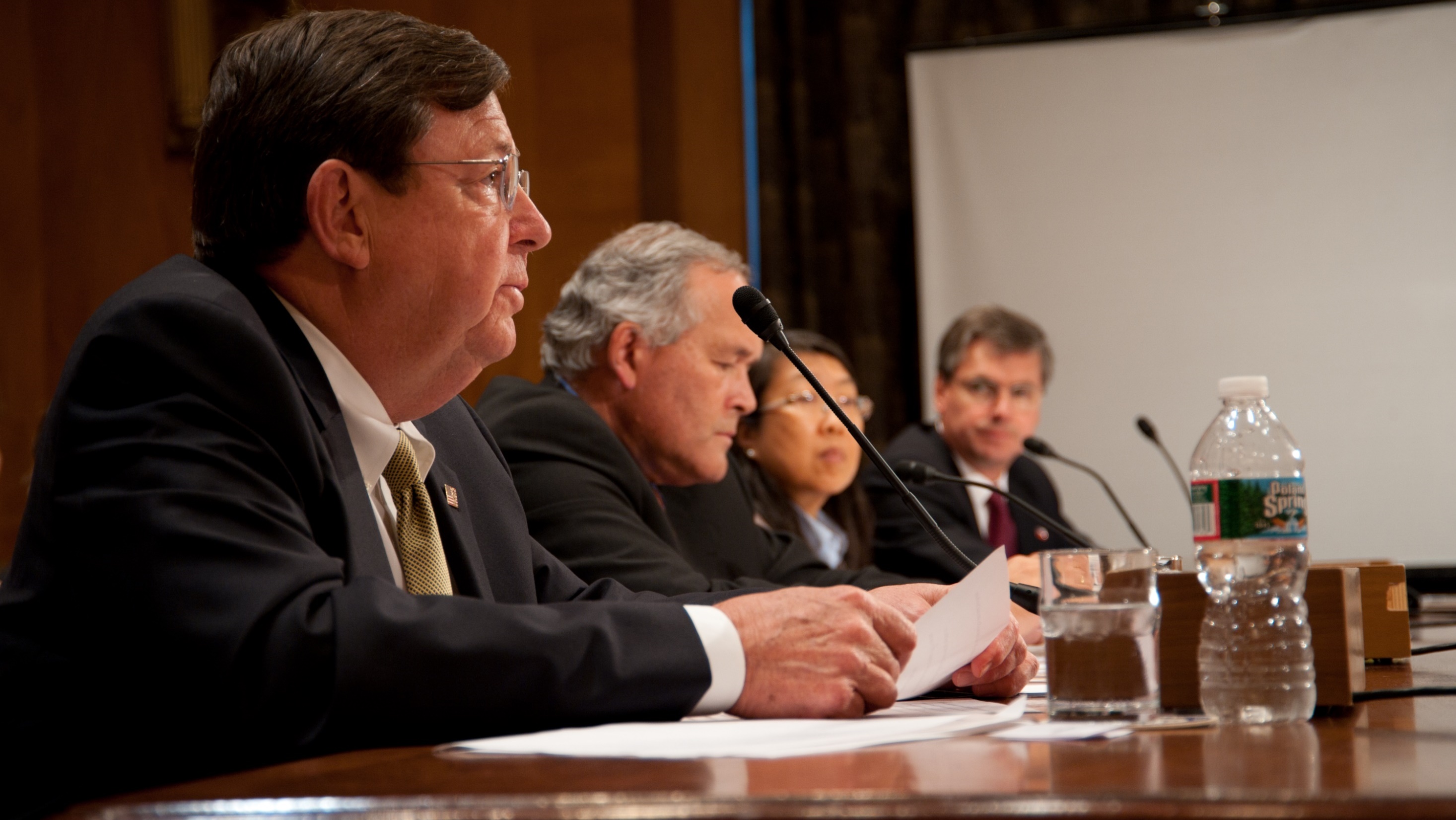 II. Implied and Nonlegislative Powers
Chapter 9.2
[Speaker Notes: By Bill Koplitz - This image is from the FEMA Photo Library., Public Domain, https://commons.wikimedia.org/w/index.php?curid=11648143
https://commons.wikimedia.org/w/index.php?title=Special:Search&limit=500&offset=0&profile=default&search=congressional+hearing&advancedSearch-current=%7B%7D&ns0=1&ns6=1&ns12=1&ns14=1&ns100=1&ns106=1&searchToken=b7q2qmt9d0u5qg1spt3f1e3pj#%2Fmedia%2FFile%3AFEMA_-_45466_-_FEMA%27s_Bill_Carwile_testifies_at_a_Senate_Hearing.jpg]
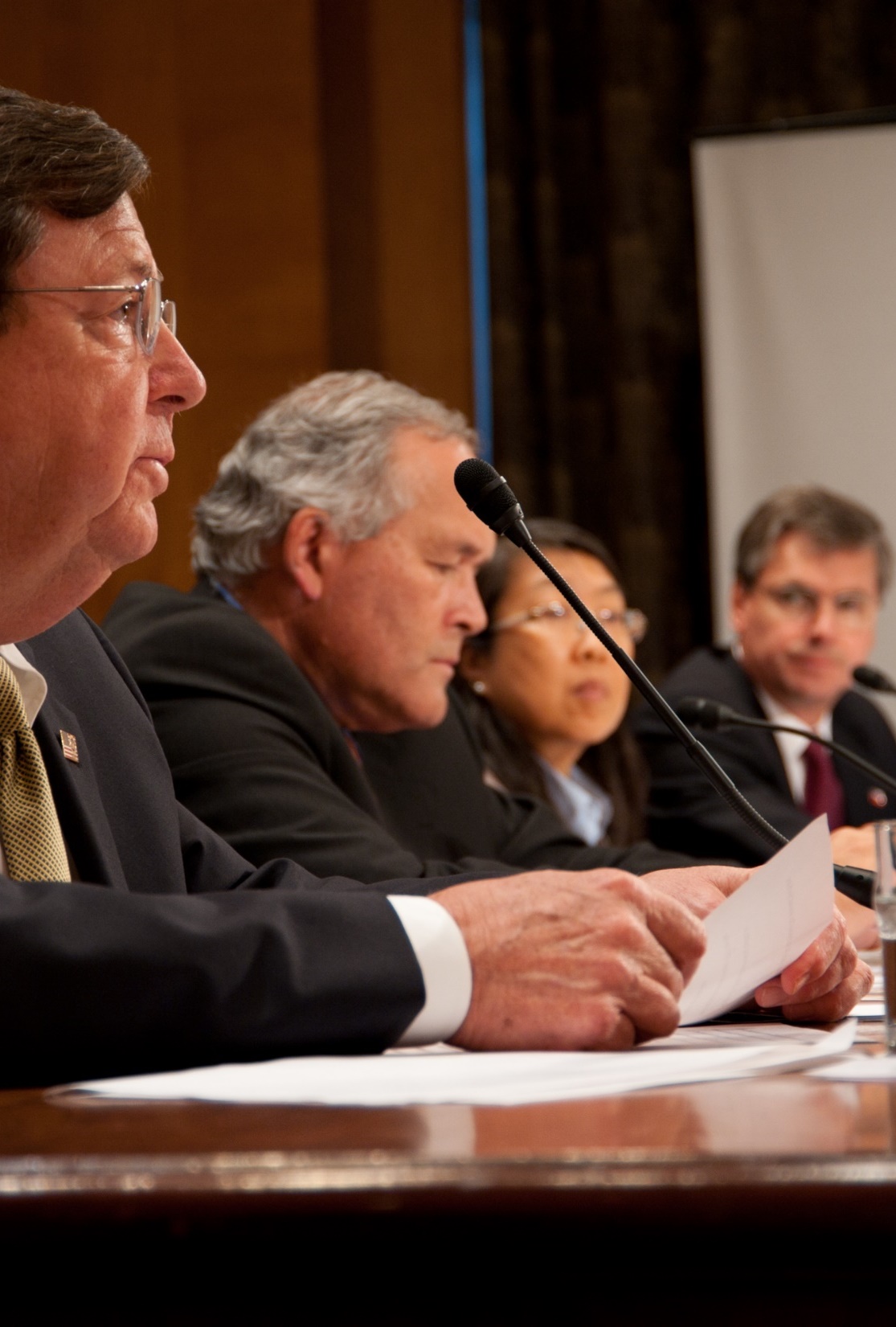 A. Implied Powers
The necessary and proper clause gives Congress many implied powers – powers that are needed to exercise enumerated powers.
Congress has the power to pass resolutions – declarations that are not law but express the opinion of Congress.
[Speaker Notes: By Bill Koplitz - This image is from the FEMA Photo Library., Public Domain, https://commons.wikimedia.org/w/index.php?curid=11648143
https://commons.wikimedia.org/w/index.php?title=Special:Search&limit=500&offset=0&profile=default&search=congressional+hearing&advancedSearch-current=%7B%7D&ns0=1&ns6=1&ns12=1&ns14=1&ns100=1&ns106=1&searchToken=b7q2qmt9d0u5qg1spt3f1e3pj#%2Fmedia%2FFile%3AFEMA_-_45466_-_FEMA%27s_Bill_Carwile_testifies_at_a_Senate_Hearing.jpg]
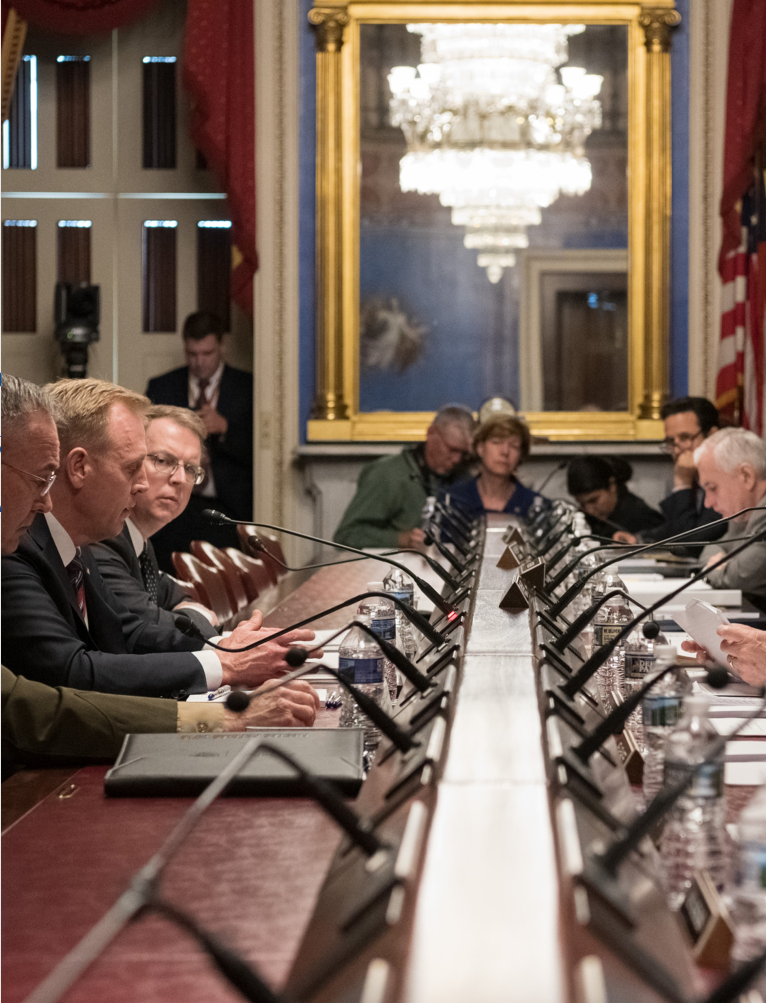 A. Implied Powers
Congress has certain implied judicial powers.
It can hold investigations.
It can issue a subpoena – a legal order to appear as a witness.
Members of Congress have some immunity from prosecution.
[Speaker Notes: By United States Senate - Office of Richard Shelby - https://www.flickr.com/photos/senatorrichardshelby/32863117587, Public Domain, https://commons.wikimedia.org/w/index.php?curid=86796852
https://commons.wikimedia.org/w/index.php?sort=relevance&search=congress+hearing&title=Special:Search&profile=advanced&fulltext=1&advancedSearch-current=%7B%7D&ns0=1&ns6=1&ns12=1&ns14=1&ns100=1&ns106=1&searchToken=xhy35bspax7063mfjgj4r5hx#%2Fmedia%2FFile%3ASenator_Shelby_at_Hearing_to_Review_Pentagon_Budget.jpg]
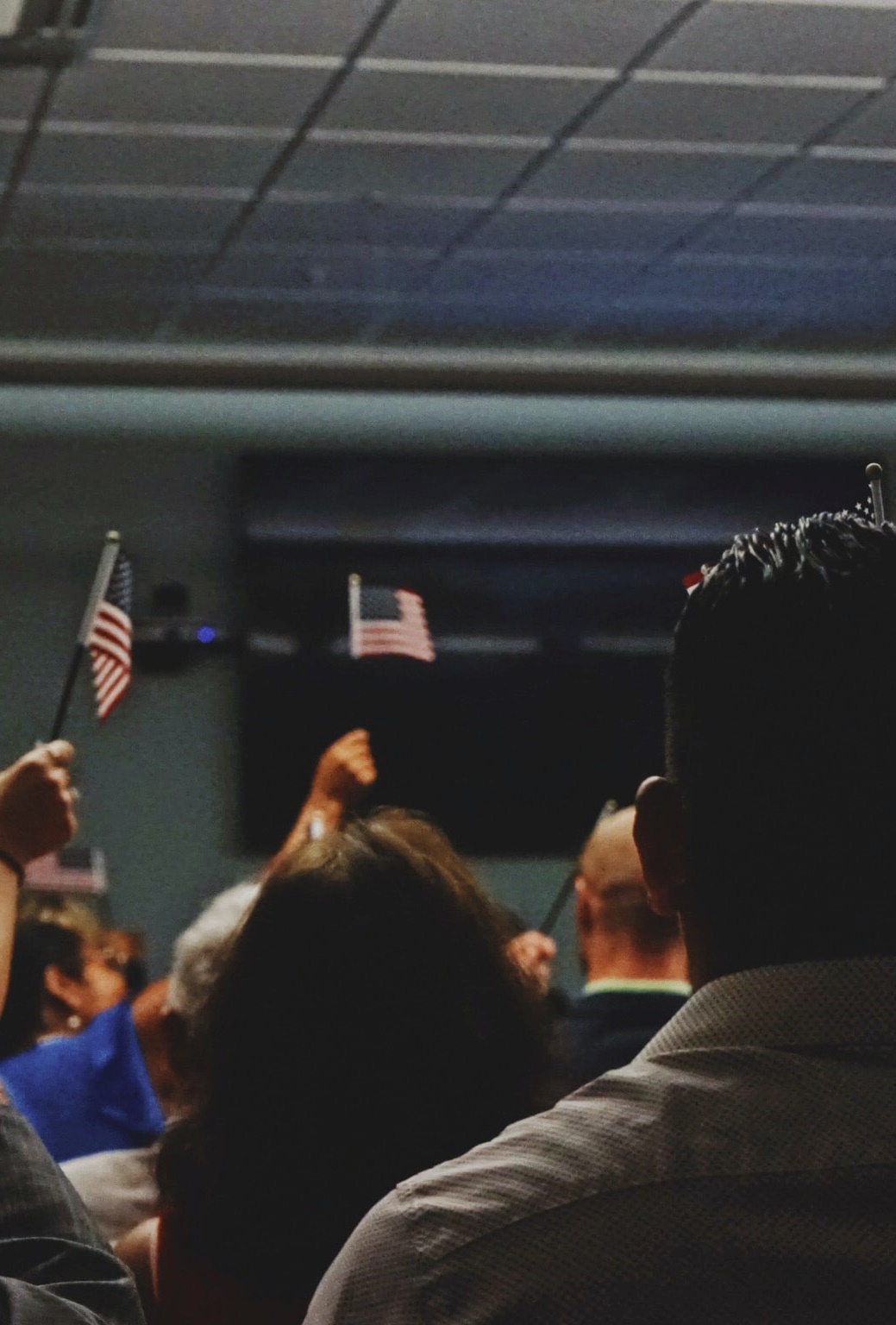 A. Implied Powers
Congress can acquire and govern new territories.
During Reconstruction, the Supreme Court ruled that Congress can manage war-induced problems during peacetime. 
Congress can also make laws dealing with immigration and naturalization.
[Speaker Notes: Photo by Elias Castillo on Unsplash
https://unsplash.com/photos/TKE02PRu97k]
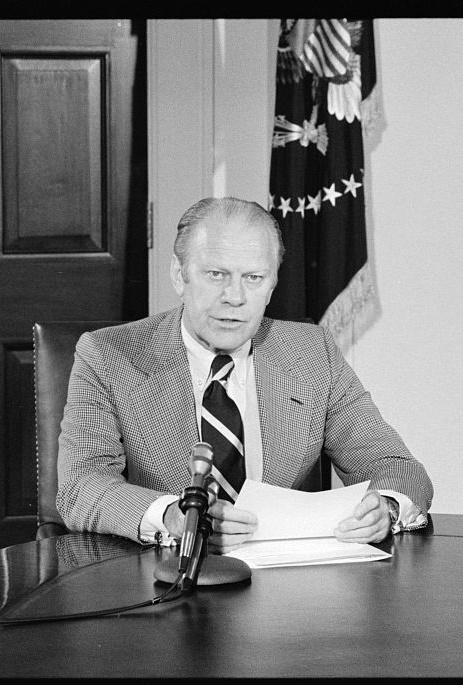 B. Nonlegislative Powers
Congress has the power to elect the president if no candidate receives a majority of electoral votes.
The Twenty-Fifth Amendment (1967) requires that if the office of vice president is empty, the president can nominate a new one who must be approved by Congress.
President Gerald Ford
[Speaker Notes: O'Halloran, Thomas J, photographer. President Gerald Ford announcing amnesty for draft evaders at the White House, Washington, D.C. Photograph. Retrieved from the Library of Congress, <www.loc.gov/item/2005684076/>.]
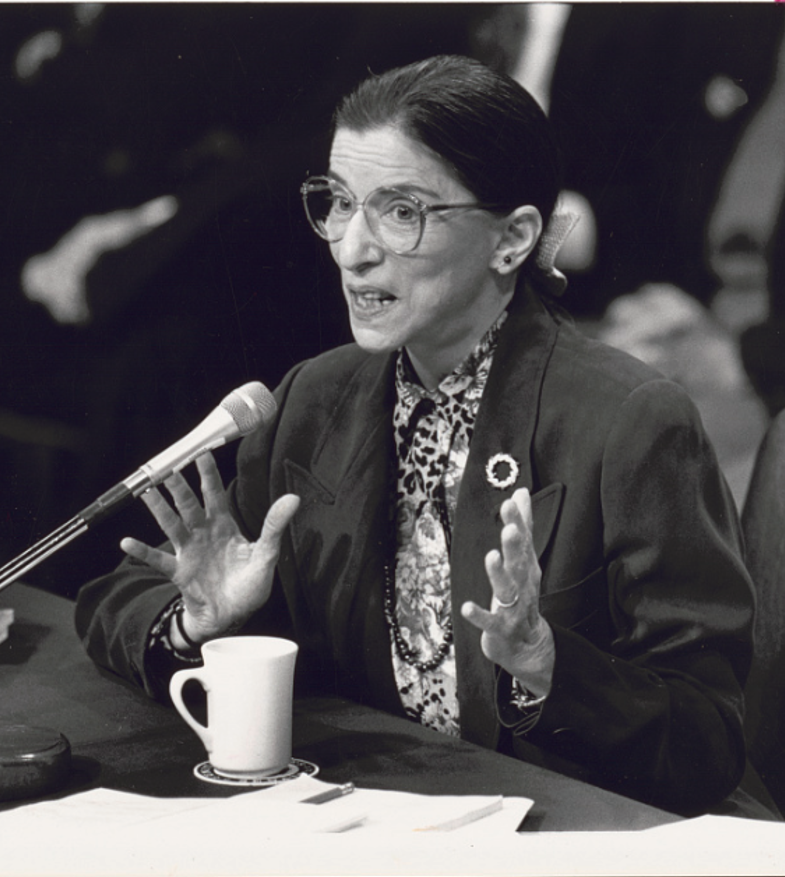 B. Nonlegislative Powers
The Senate has the power of treaty ratification (formal approval).
Executive and judicial appointees from the president are subject to the Senate confirmation process before taking their post.
Justice Ruth Ginsburg at her confirmation hearing
[Speaker Notes: Jenkins, R. Michael, photographer. Ruth Bader Ginsburg at her confirmation hearing / R. Michael Jenkins, Congressional Quarterly. [Washington, D.C.: Congressional Quarterly, 7-21-93 21 July] Photograph. Retrieved from the Library of Congress, <www.loc.gov/item/2019630722/>.]
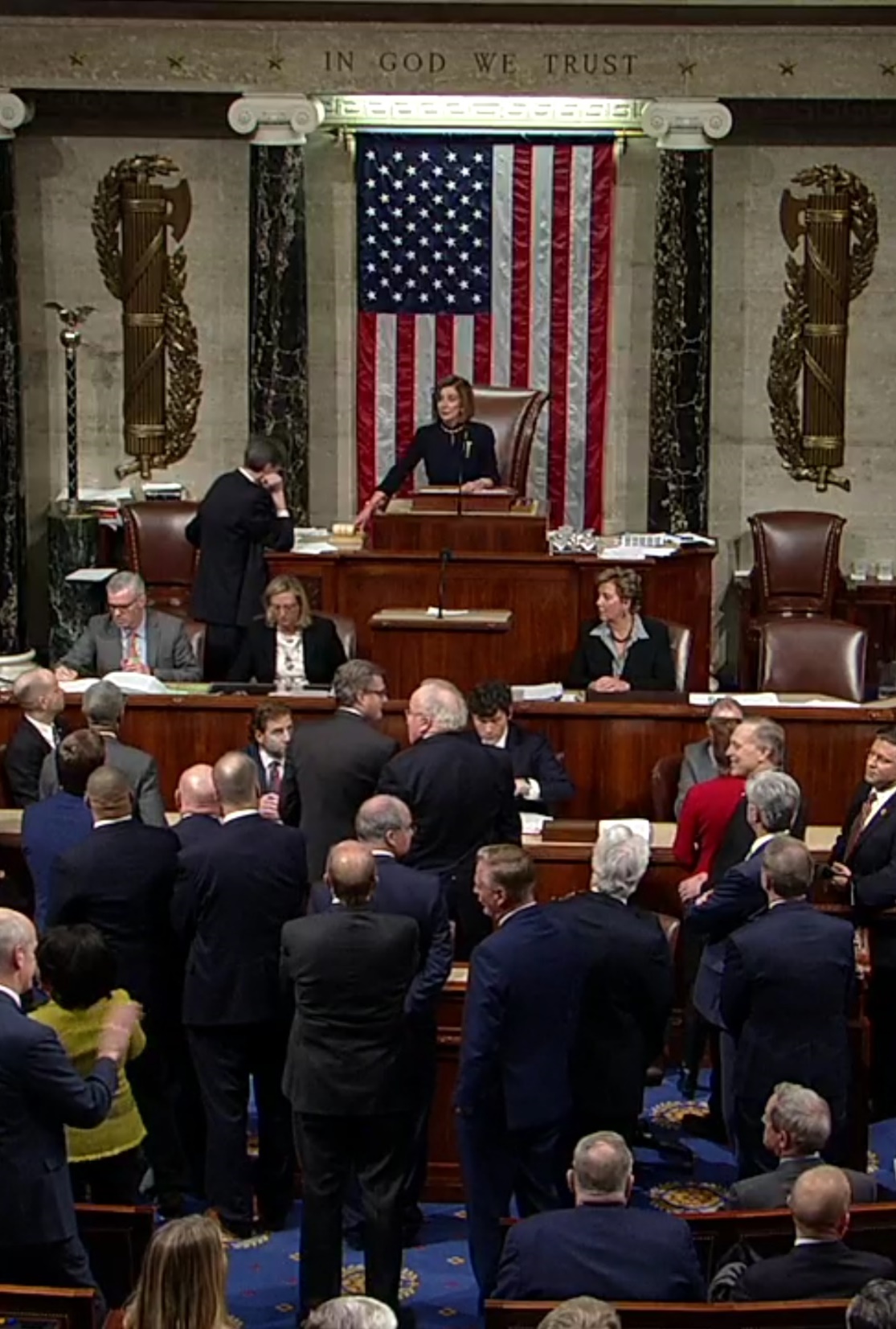 B. Nonlegislative Powers
Both houses of Congress share the power of impeachment – formally charging a top government official with a serious crime.
If the House votes for impeachment, the Senate will conduct an impeachment trial and can convict with a two-thirds majority vote.
The House votes to impeach President Trump in December 2019
[Speaker Notes: By United States House of Representatives - House Floorcast – Clerk of the U.S. House of Representatives, Public Domain, https://commons.wikimedia.org/w/index.php?curid=85037886
https://commons.wikimedia.org/w/index.php?sort=relevance&search=impeachment+donald+trump&title=Special:Search&profile=advanced&fulltext=1&advancedSearch-current=%7B%7D&ns0=1&ns6=1&ns12=1&ns14=1&ns100=1&ns106=1&searchToken=ce39qrwwpc0ouw64w6r5bebpo#%2Fmedia%2FFile%3AHouse_of_Representatives_Votes_to_Adopt_the_Articles_of_Impeachment_Against_Donald_Trump.jpg]
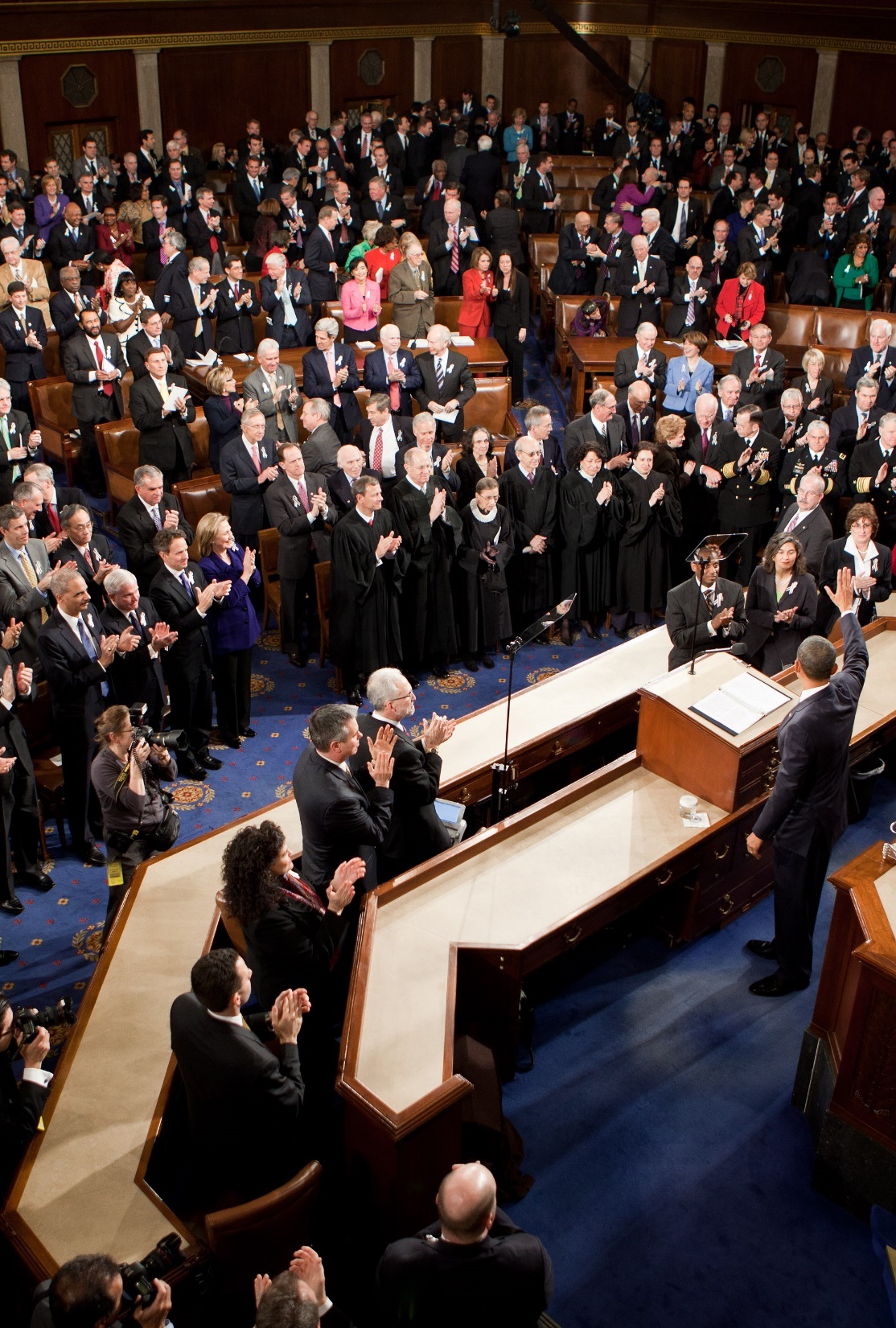 B. Nonlegislative Powers
Congress has the power to manage its own members.
It can expel members.
Members can be censured for their behavior.
The House also uses a lesser punishment called a reprimand.
[Speaker Notes: By Chuck Kennedy (Executive Office of the President of the United States) - http://www.whitehouse.gov/state-of-the-union-2011, Public Domain, https://commons.wikimedia.org/w/index.php?curid=12833046
https://commons.wikimedia.org/w/index.php?title=Special:Search&limit=500&offset=0&ns0=1&ns6=1&ns12=1&ns14=1&ns100=1&ns106=1&search=state+of+the+union+address+obama&advancedSearch-current=%7B%7D&searchToken=9meehbj2z7fn1mm3g1lqxg12f#%2Fmedia%2FFile%3AObama_waves_State_of_the_Union_2011.jpg]
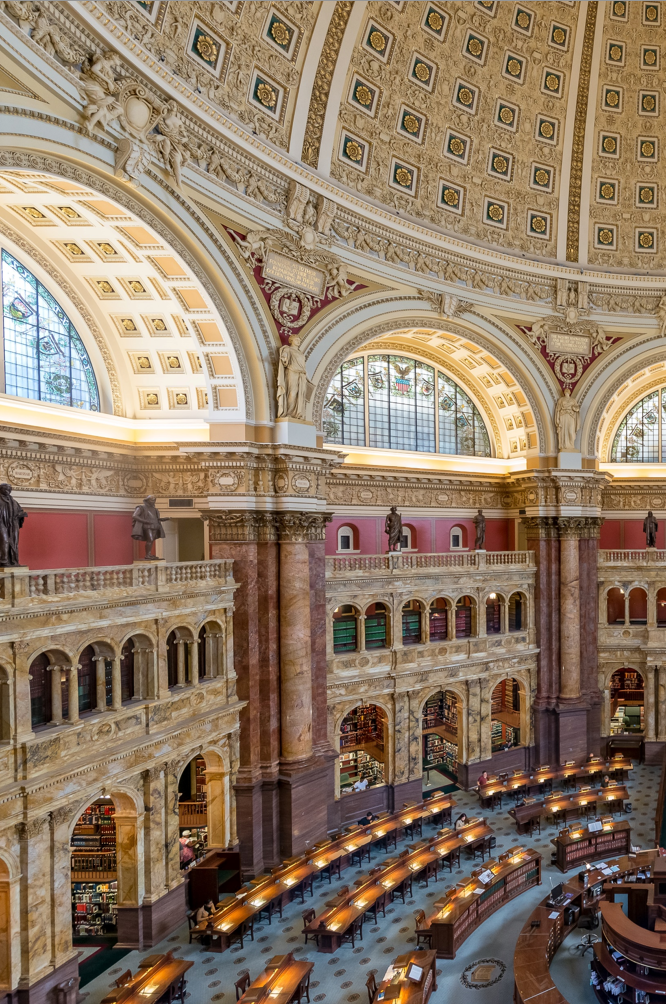 B. Nonlegislative Powers
Article V gives Congress the power to propose amendments and choose how they will be ratified.
Only the Twenty-First Amendment has been ratified by state conventions.
The Library of Congress
[Speaker Notes: Photo by Stephen Walker on Unsplash
https://unsplash.com/photos/C0LTuu3_Qw8]
Section Review – Chapter 9.2
1. Define resolutions.
declarations that lack the authority of law and merely express congressional opinion (p. 198)
2. How did Congress expand its war powers during Reconstruction?
Congress believed (and the Supreme Court agreed) that it could deal with peacetime problems that resulted from wars. (p. 198)
Section Review – Chapter 9.2
3–4. In what two ways may Congress propose amendments to the Constitution?
by a two-thirds vote of both houses or by calling for a “convention for proposing amendments” at the request of two-thirds of the states (p. 200)
Section Review – Chapter 9.2
Distinguish between enumerated, implied, and nonlegislative powers of Congress.
Enumerated powers are specifically listed in the Constitution. Implied powers are needed for Congress to exercise its enumerated powers, but are not specifically noted in the document. Enumerated and implied powers may deal with both legislative and nonlegislative functions of Congress. Nonlegislative powers given to Congress would include such matters as impeachment, approval of presidential appointments and treaties, and determining qualifications of members of Congress.
Section Review – Chapter 9.2
How can the Senate shape the federal judiciary?
The Senate can exercise its power of confirmation by accepting, rejecting, or influencing executive appointments.
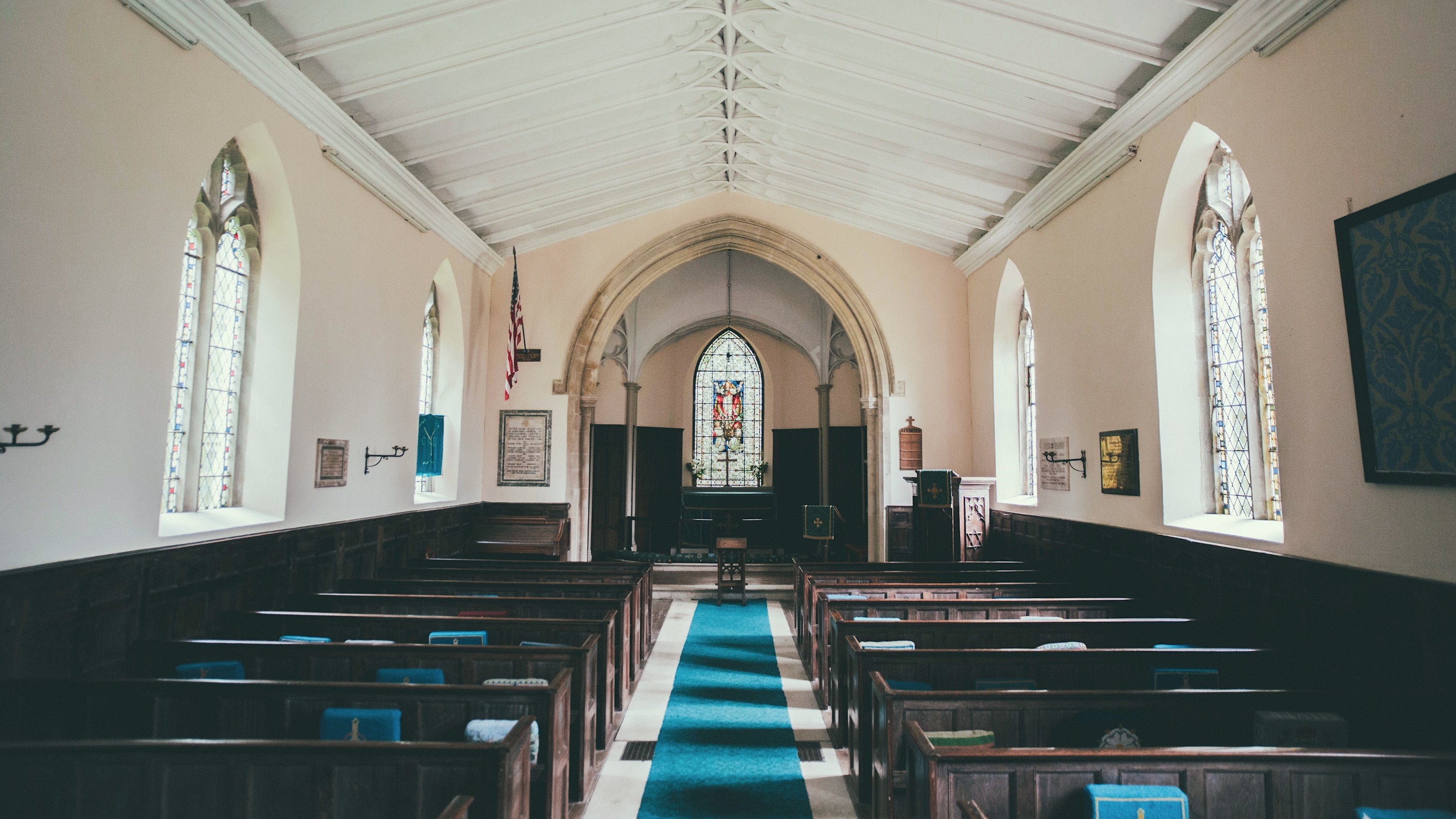 III. Denied Powers
Chapter 9.3
[Speaker Notes: Photo by Joseph Pearson on Unsplash
https://unsplash.com/photos/_LprD9HAl3w]
III. Denied Powers
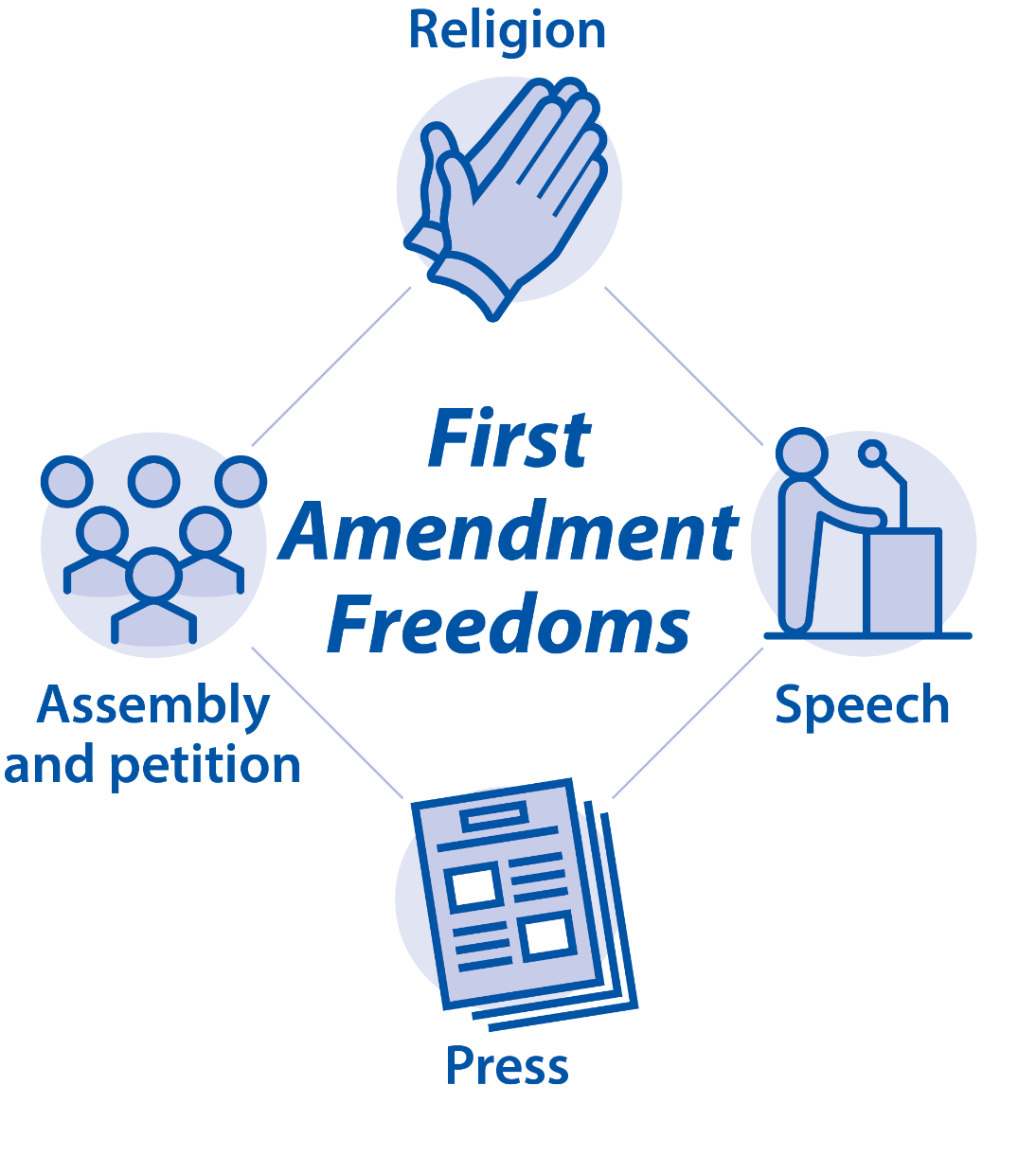 The Constitution states that reserved powers are to be reserved for the states or the people.
The First Amendment denies several powers to Congress.
Restricting religious liberty, speech, press, and assembly
[Speaker Notes: BJU Press Art]
III. Denied Powers
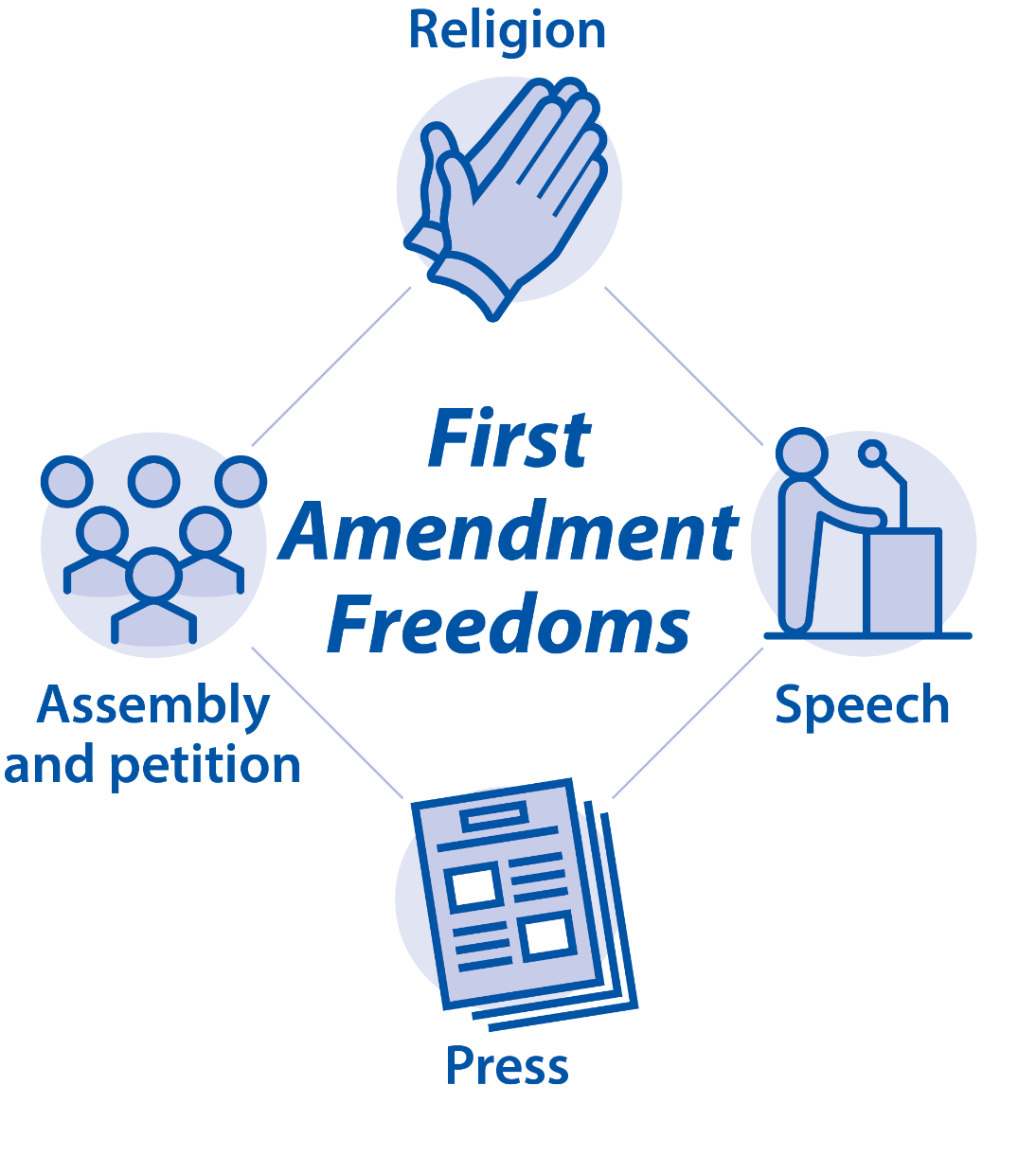 The Constitution states that reserved powers are to be reserved for the states or the people.
Article I, Section 9 also denies several powers to Congress.
Cannot suspend the writ of habeas corpus, pass a bill of attainder, pass an ex post facto law, or tax exports from any state
[Speaker Notes: BJU Press Art]
Section Review – Chapter 9.3
1. Which amendment reserves certain powers to the state?
the Tenth Amendment (p. 201)
Section Review – Chapter 9.3
How does the First Amendment restrict Congress’s powers?
Congress cannot restrict religious freedom, freedoms of speech and the press, or freedoms to assemble and petition the government. [Article I, Section 9 adds that] Congress may not suspend the writ of habeas corpus, pass a bill of attainder or ex post facto law, or tax exports from any state.
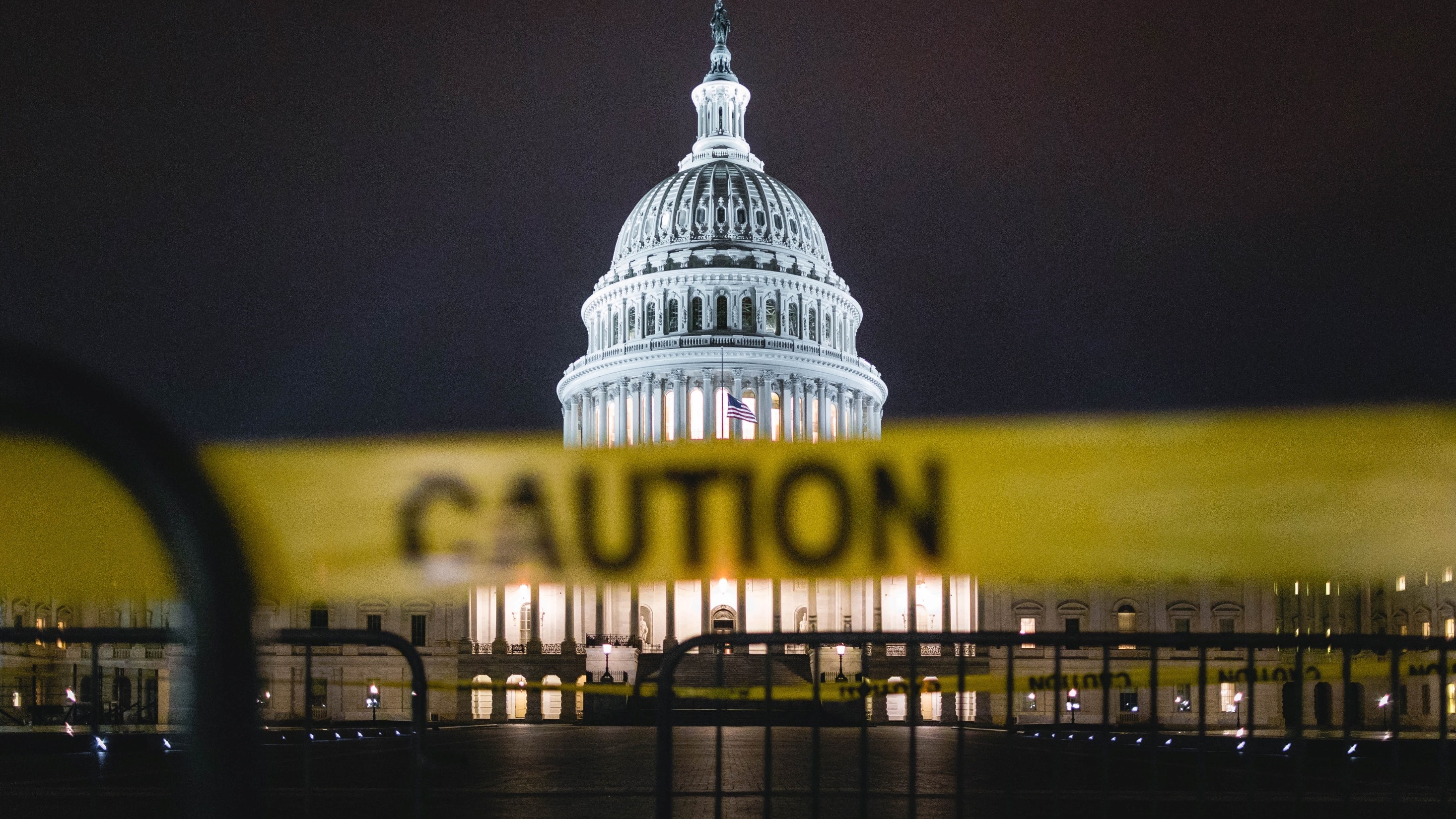 IV. Congressional Criticism
Chapter 9.4
[Speaker Notes: Photo by Andy Feliciotti on Unsplash
https://unsplash.com/photos/8cvjI48SFtY]
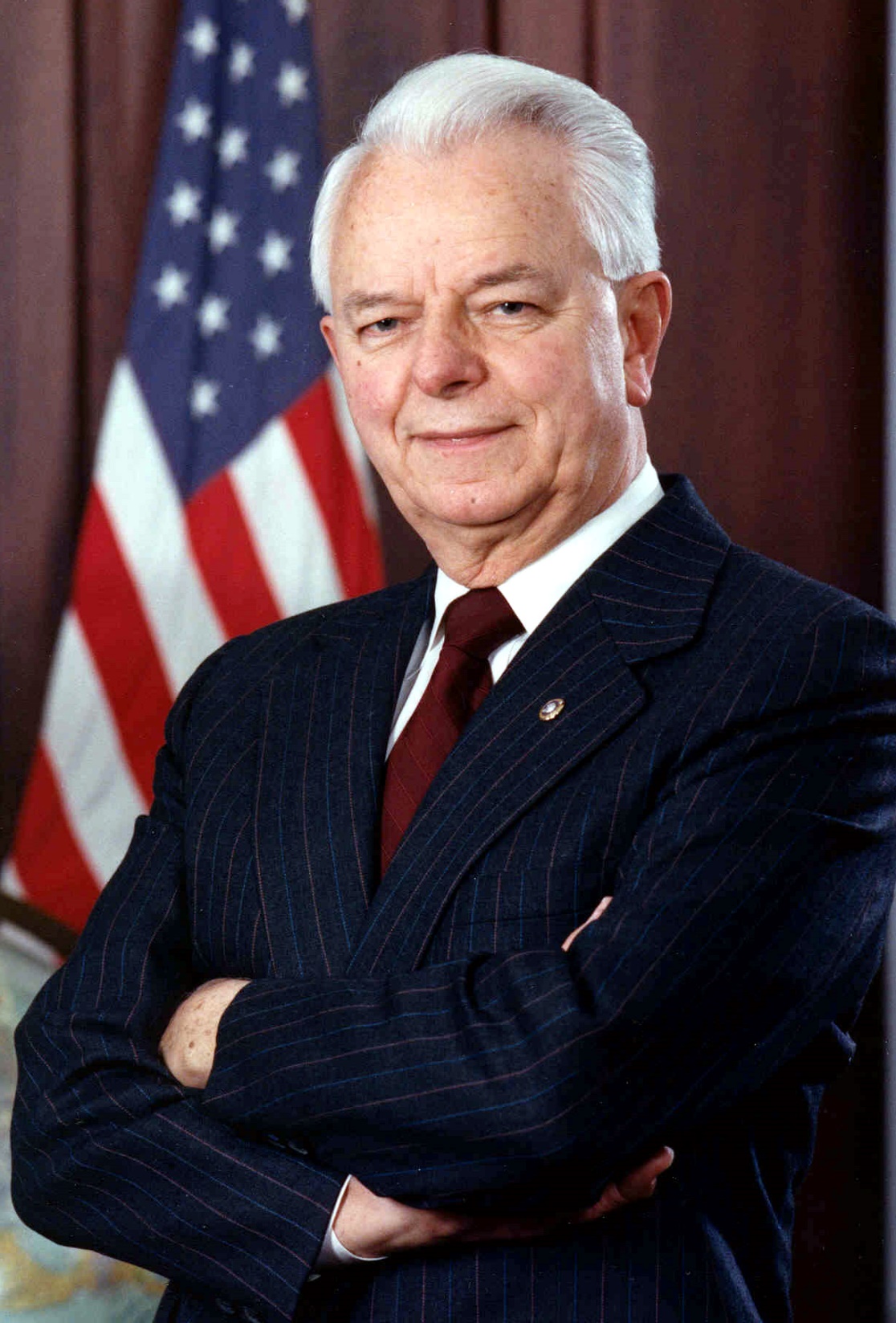 A. Pork-Barrel Politics
Many accuse members of Congress of obtaining expensive favors for their own states, often called pork-barrel projects. 
Members of Congress may support each others’ pork-barrel projects in return for support for their own – a practice called logrolling.
Senator Robert Byrd
[Speaker Notes: By U. S. Senate - http://byrd.senate.gov/newsroom/photos/byrd_formal_smile_highres.jpg, Public Domain, https://commons.wikimedia.org/w/index.php?curid=217778
https://commons.wikimedia.org/w/index.php?title=Special:Search&limit=500&offset=0&ns0=1&ns6=1&ns12=1&ns14=1&ns100=1&ns106=1&search=senator+robert+byrd&advancedSearch-current=%7B%7D&searchToken=e41hsc11quoig5gy7422zoh09#%2Fmedia%2FFile%3ARobert_Byrd_official_portrait.jpg]
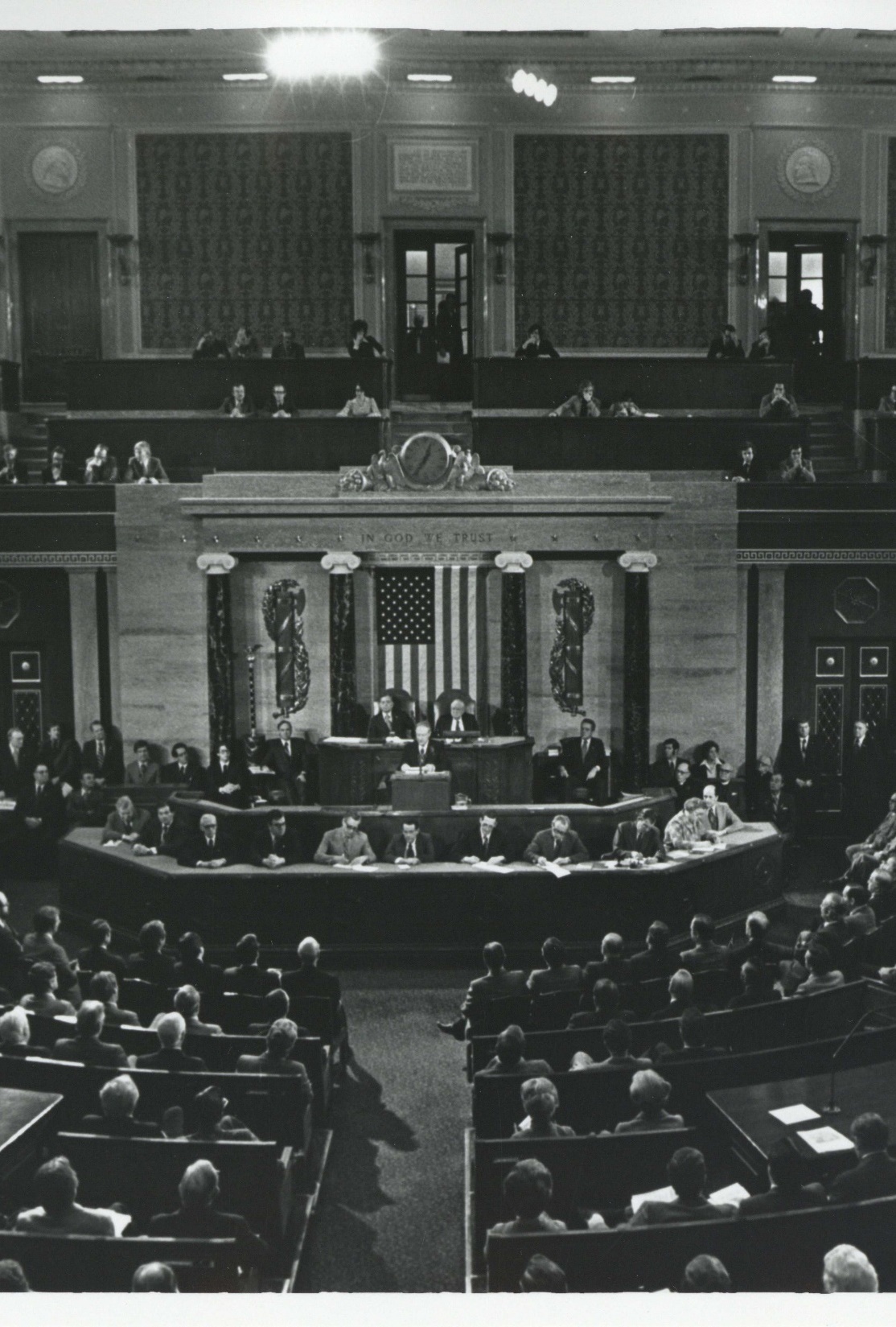 B. Seniority System
Generally, members who have served the longest receive the most important positions within Congress.
Critics argue that this honors political longevity rather than merit.
[Speaker Notes: By CarlAlbertArchives - Carl Albert Center, CC BY-SA 4.0, https://commons.wikimedia.org/w/index.php?curid=82273629]
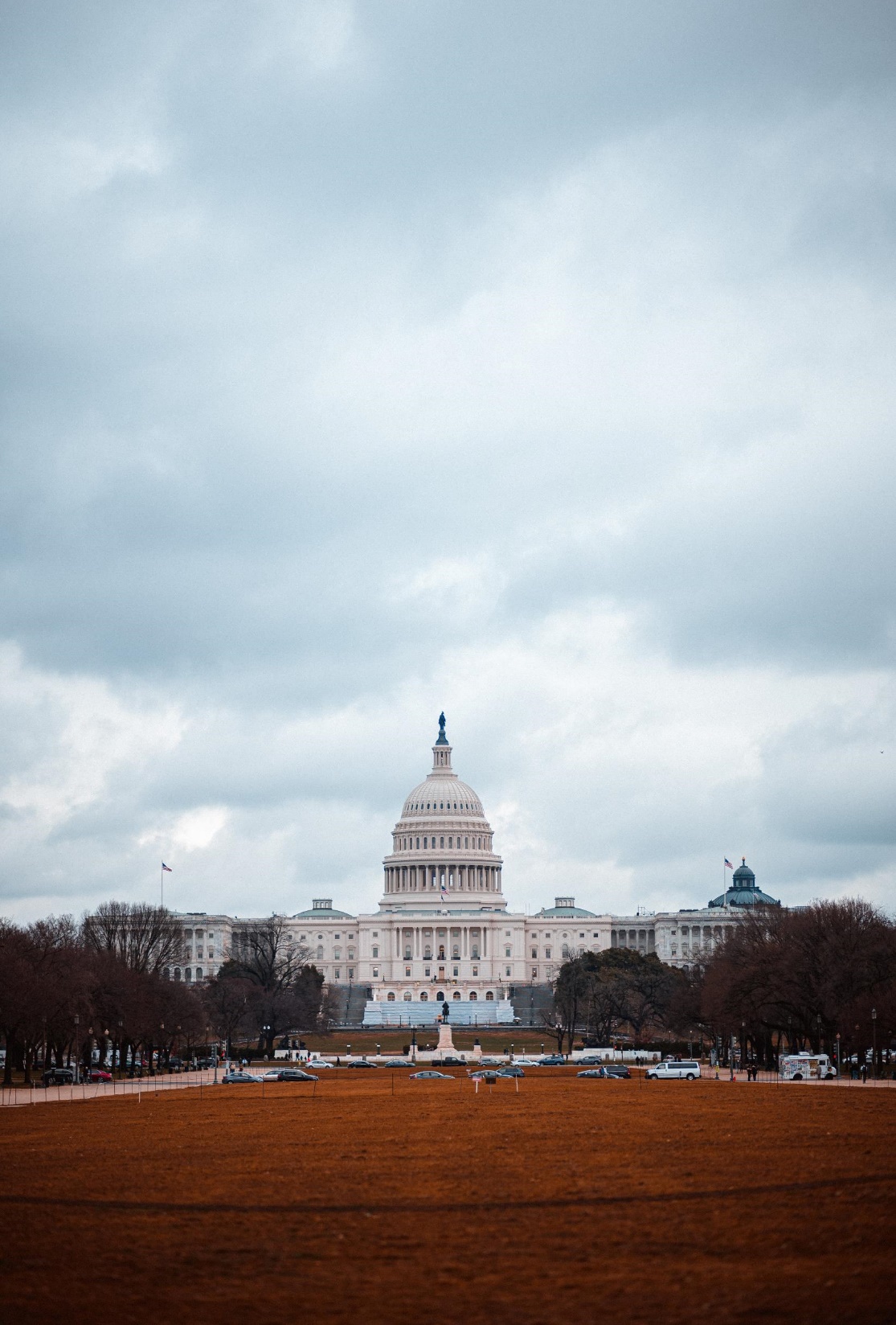 C. Balance
The Christian should ensure that his criticism of Congress is balanced and fair. 
We should also remember that Congress works slowly by design and sometimes doing nothing is the right decision.
[Speaker Notes: Photo by Andy Montes de Oca on Unsplash
andy-montes-de-oca-RS9tqy-ex6U-unsplash]
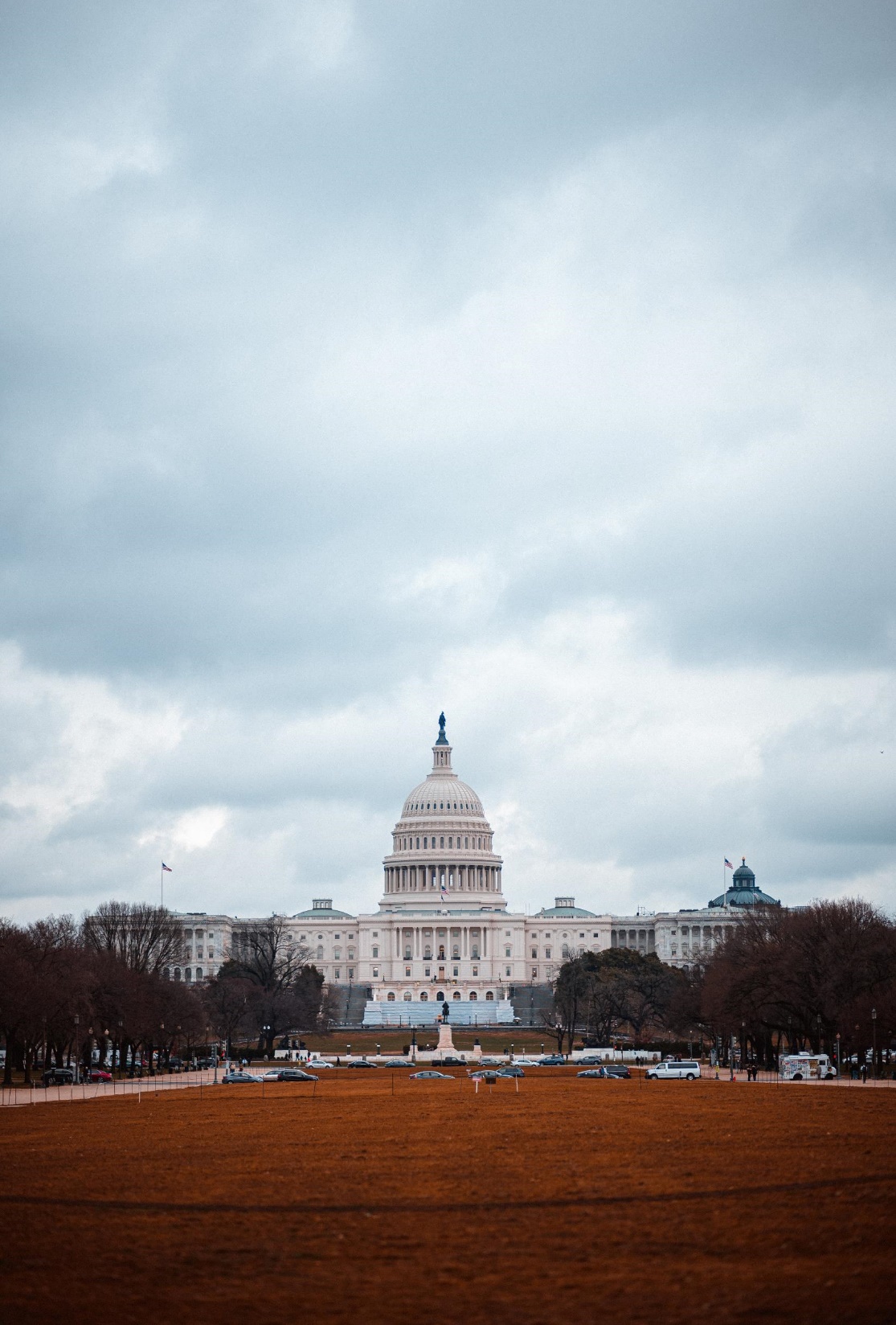 C. Balance
Congress provides an important check on the power of the other branches.
[Speaker Notes: Photo by Andy Montes de Oca on Unsplash
andy-montes-de-oca-RS9tqy-ex6U-unsplash]
Section Review – Chapter 9.4
1. Explain how Christians should be careful about their criticisms of Congress.
Christians should ensure that their criticisms of Congress are biblically grounded. They should be cautious about denouncing governmental officials (Acts 23:5; Titus 3:1–2). While corruption, immorality, injustice, or policies contrary to Scripture should be condemned, the Christian must speak only truth about such matters (Isa. 10:1–2; Dan. 4:27; James 1:19–20). Citizens ought to hold members of Congress accountable and demand that they follow the highest ethical standards. (pp. 201–202)
Section Review – Chapter 9.4
2. What are the benefits of a bicameral congress?
A slow, deliberate legislative process protects society from ineffective, dangerous, or ill-conceived laws. It also provides an essential balance to presidential leadership. (pp. 203–204)
Section Review – Chapter 9.4
3–4. What are two factors that often make it difficult to prevent the defeat of pork-barrel measures?
Pork-barrel projects are difficult to prevent because of logrolling and the combining of pork-barrel projects with important spending bills. Logrolling occurs when a congressman supports the proposal of another congressman who supported one of his bills.
Section Review – Chapter 9.4
3–4. What are two factors that often make it difficult to prevent the defeat of pork-barrel measures?
Without such deals, some congressmen might vote against the pork that many spending bills contain. Attaching pork projects to an important bill forces representatives to either accept the entire bill, including the pork (which may contain measures he supports), or reject the whole bill. (pp. 202–203)
Section Review – Chapter 9.4
Read the feature box about Senator Robert Byrd on p. 202. Based on the information there, what is your opinion of his fondness for pork? Explain your view.
Senator Robert Byrd believed strongly that the national government should help his state by supporting government projects there. Consequently, he garnered as many funds for his state as possible. Many in his state appreciated these funds and recognized him as a hero.
Section Review – Chapter 9.4
Read the feature box about Senator Robert Byrd on p. 202. Based on the information there, what is your opinion of his fondness for pork? Explain your view.
Some will say that states should focus on funding their own projects rather than looking to the federal government for funds. Some will question if many projects Byrd supported were really worthwhile.
Section Review – Chapter 9.4
Read the feature box entitled “Pass It, Then Read It?” on this page. What is your opinion on the information presented?
Some will say that it is unfortunate that legislators often do not know the full details of a bill on which they are asked to vote. They may say the process should be slowed to give members more time to read bills. Others will say that members must, out of necessity, rely on summaries of bills that their staff members provide. Consequently, it is important to choose staff members wisely.
Chapter 9 Special Section: A Trip to Washington, DC
[Speaker Notes: This presentation only includes a sampling of important sites in Washington, DC.]
Government Buildings
The Capitol Building
[Speaker Notes: https://pixabay.com/photos/us-capitol-building-washington-dc-4077168/; pixabay/CC0]
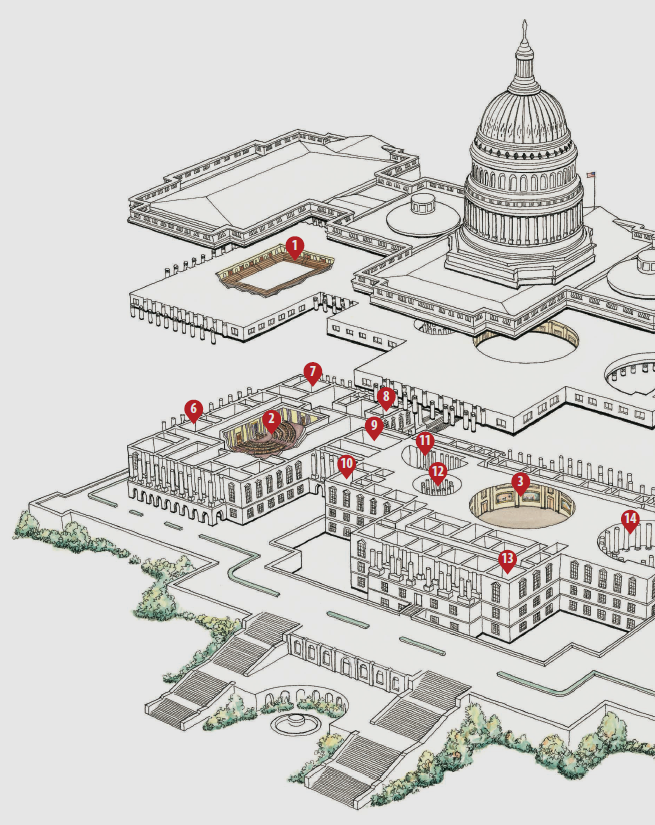 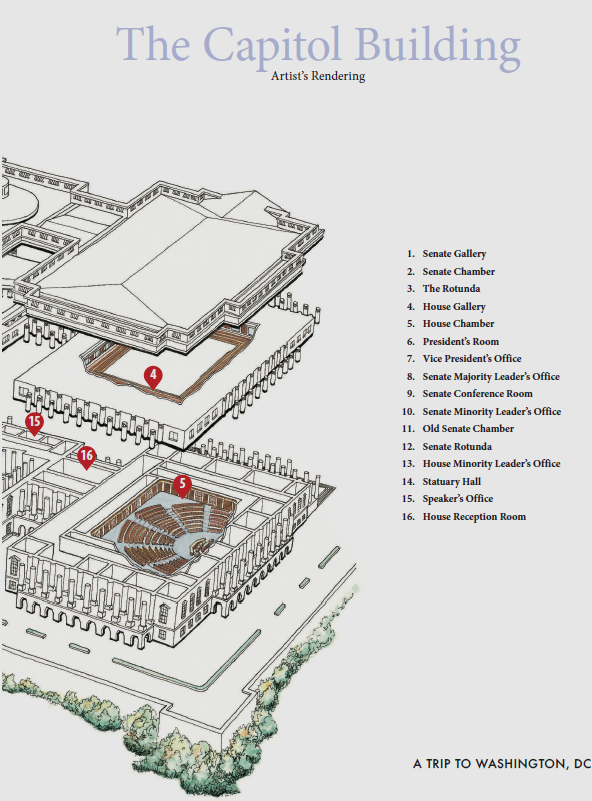 [Speaker Notes: BJU Press Art]
The White House
[Speaker Notes: https://pixabay.com/photos/administration-architecture-building-1846270/; pixabay/CC0]
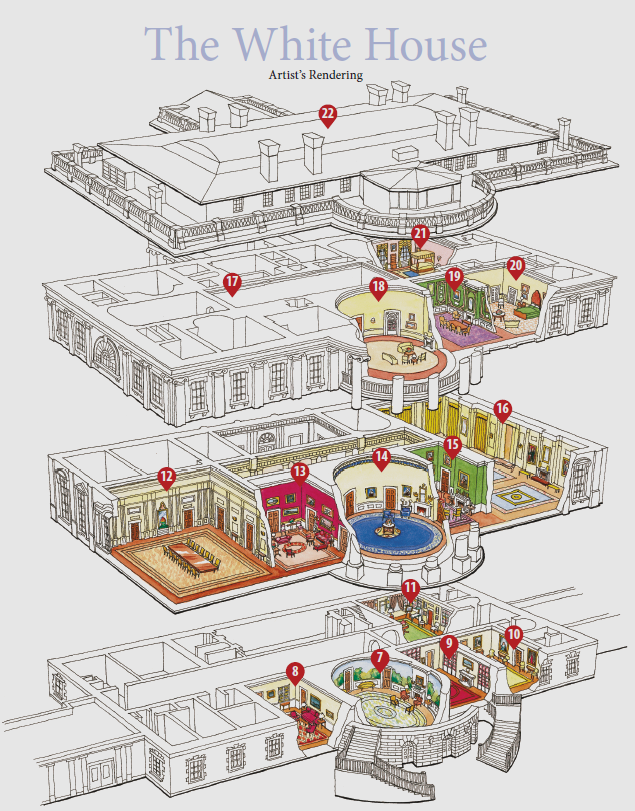 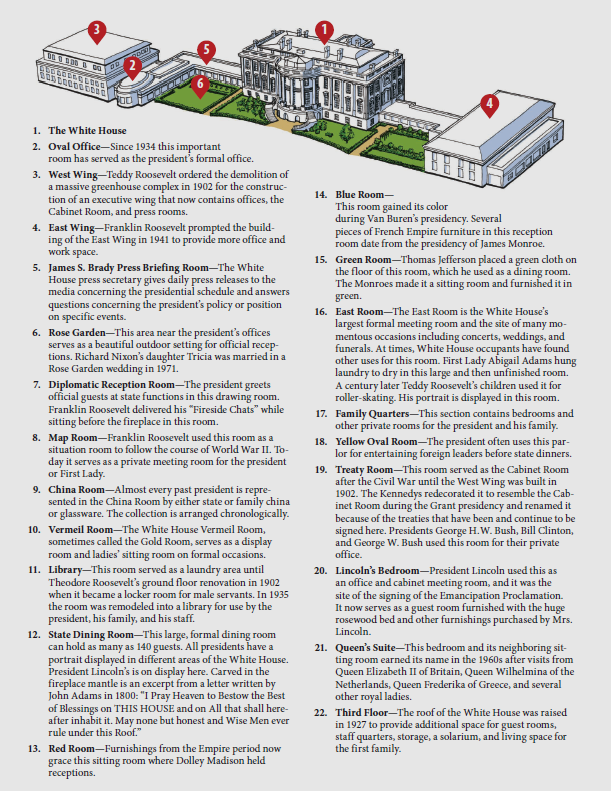 [Speaker Notes: BJU Press Art]
Supreme Court of the United States
[Speaker Notes: https://pixabay.com/photos/supreme-court-us-supreme-court-1039653/; pixabay/CC0]
Library of Congress
[Speaker Notes: https://pixabay.com/photos/library-library-of-congress-loc-74038/; pixabay/CC0]
National Archives
[Speaker Notes: https://pixabay.com/photos/national-archives-washington-dc-4242949/; pixabay/CC0]
Memorials
Washington Monument and National Mall
[Speaker Notes: https://pixabay.com/photos/washington-dc-c-city-urban-1622643/; pixabay/CC0]
Lincoln Memorial
[Speaker Notes: https://pixabay.com/photos/lincoln-memorial-washington-dc-1809428/; pixabay/CC0]
Jefferson Memorial
[Speaker Notes: https://pixabay.com/photos/jefferson-memorial-washington-d-c-1746794/; pixabay/CC0]
World War II Memorial
[Speaker Notes: https://pixabay.com/photos/world-war-ii-memorial-washington-dc-1627186/; pixabay/CC0]
Martin Luther King Jr. Memorial
[Speaker Notes: https://pixabay.com/photos/martin-luther-king-jr-1933334/; pixabay/CC0]
Arlington National Cemetery
[Speaker Notes: https://pixabay.com/photos/arlington-national-cemetery-354846/; pixabay/CC0]
Tomb of the Unknown Soldier
[Speaker Notes: https://pixabay.com/photos/unknown-soldier-dc-109237/; pixabay/CC0]
Korean War Veterans Memorial
[Speaker Notes: https://pixabay.com/photos/korean-veterans-war-memorial-3426779/; pixabay/CC0]
Vietnam Veterans Memorial
[Speaker Notes: https://pixabay.com/photos/memorial-memorial-day-flag-flags-5228067/; pixabay/CC0]
Museums
Smithsonian Castle
[Speaker Notes: https://pixabay.com/photos/smithsonian-institute-washington-67707/; pixabay/CC0]
Smithsonian National Air and Space Museum
[Speaker Notes: https://pixabay.com/photos/airplanes-smithsonian-aircraft-286345/; pixabay/CC0]